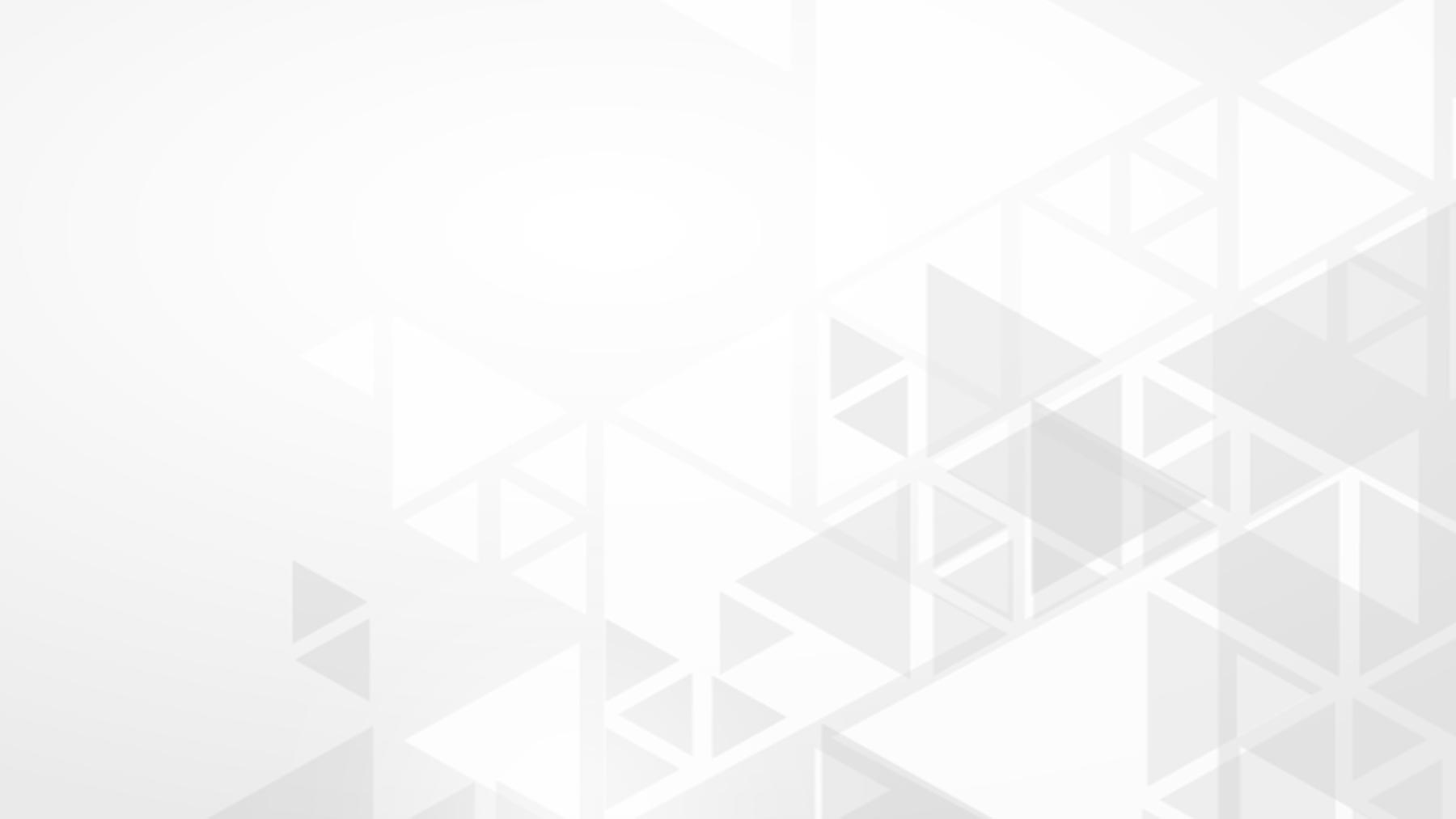 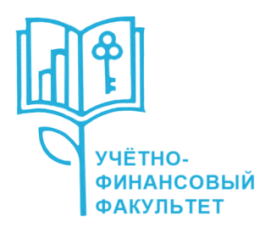 Лекция №1 «Законодательное регулирование рынка ценных бумаг»
Рынок ценных бумаг: основные понятия
Содержание и принципы государственно- правового регулирования рынка ценных бумаг
Нормативно-правовое регулирование рынка ценных бумаг
Банк России как орган регулирования, контроля и надзора на рынке ценных бумаг
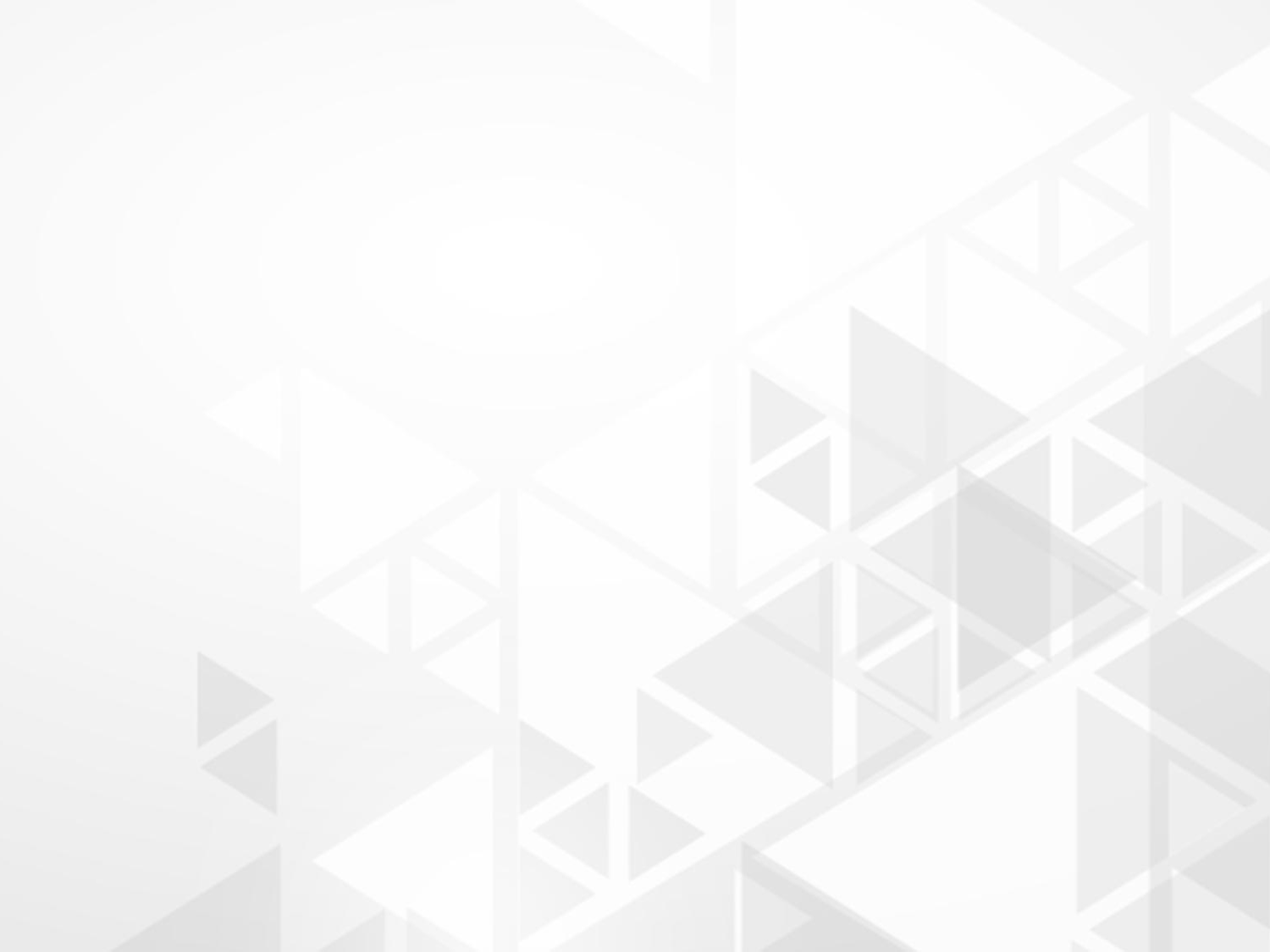 В рамках финансового права рынок ценных бумаг, являясь частью финансового рынка, определяется как феномен, основанный на движении денежных средств как капитала, которое опосредуется гражданско-правовыми конструкциями (договорами, соглашениями и т. п.), однако имеет общую публичную цель – финансовое оздоровление и эффективное функционирование рыночной экономики, осуществляемое в рамках и в строгом соответствии с законодательством путем использования специально создаваемых денежных фондов (страховых, кредитных, резервных, бюджетных и т. п.) и выпуска ценных бумаг (государственных, муниципальных, корпоративных).
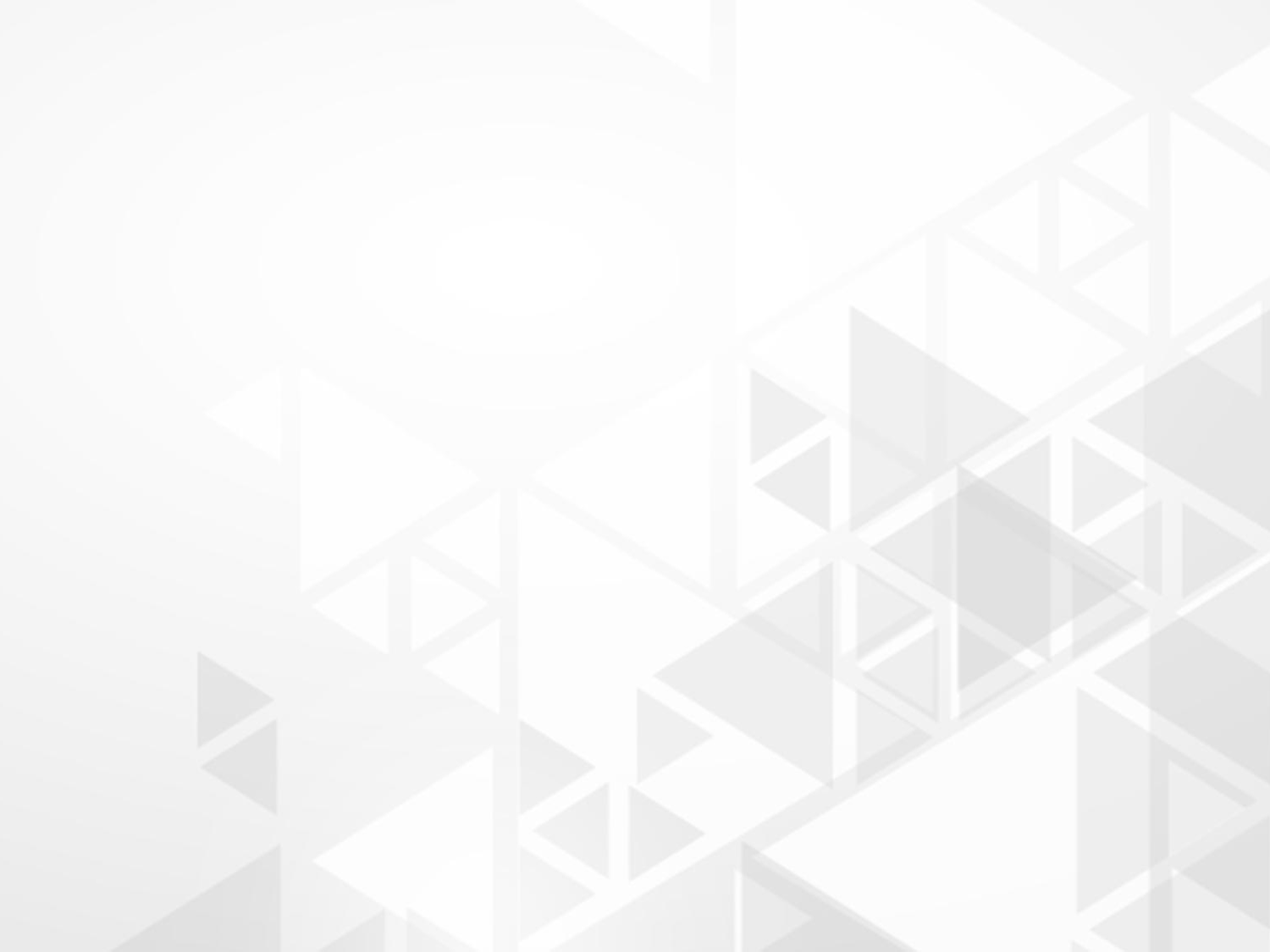 Ценные бумаги – это документы, удостоверяющие имущественные, заемные и некоторые другие права и обязанности, реализация которых возможна только при их предъявлении, а передача – при смене права собственности на эти документы.
Цель рынка ценных бумаг состоит в аккумулировании финансовых ресурсов и обеспечении возможности их перераспределения путем совершения участниками рынка разнообразных операций с ценными бумагами.
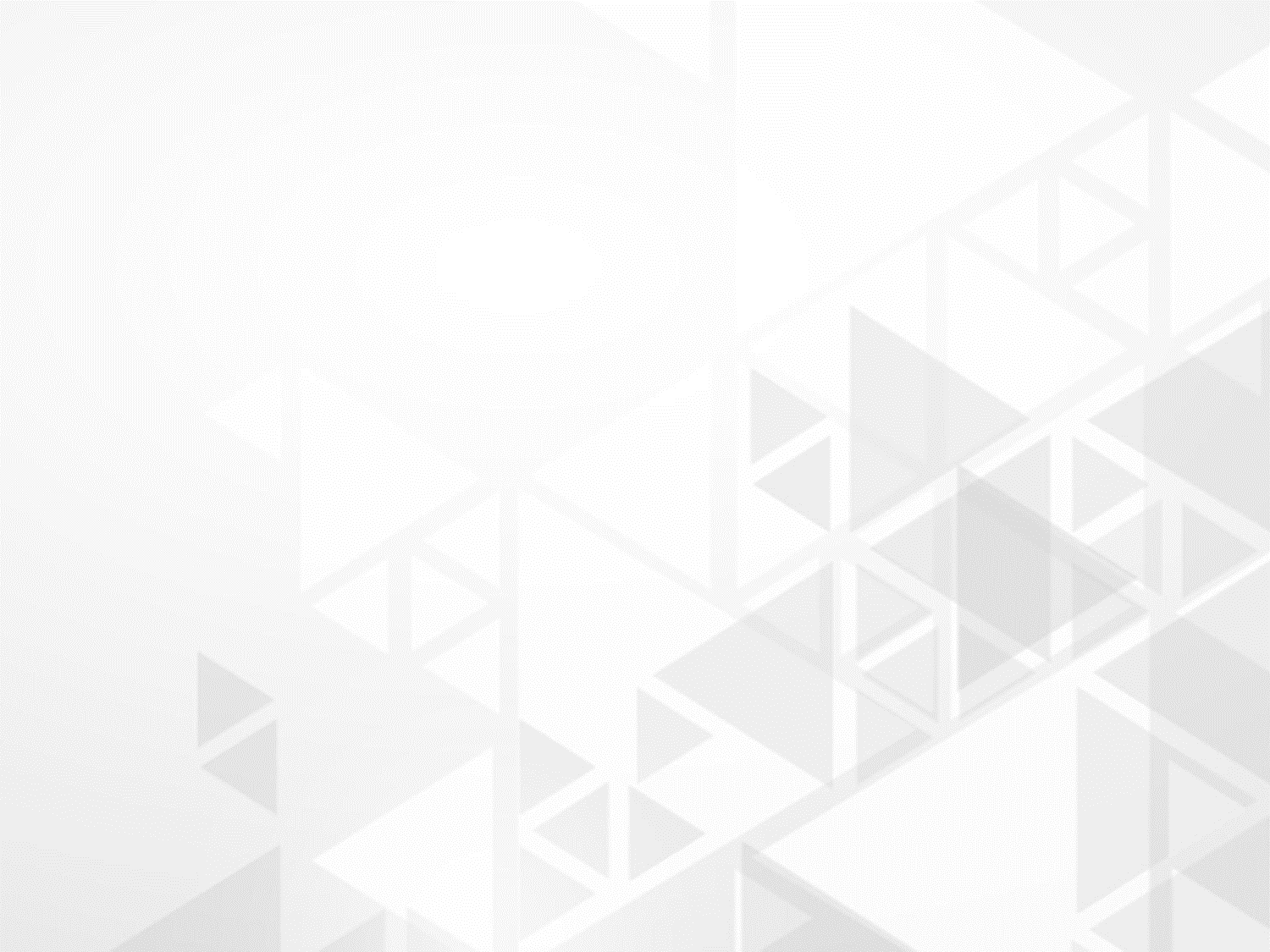 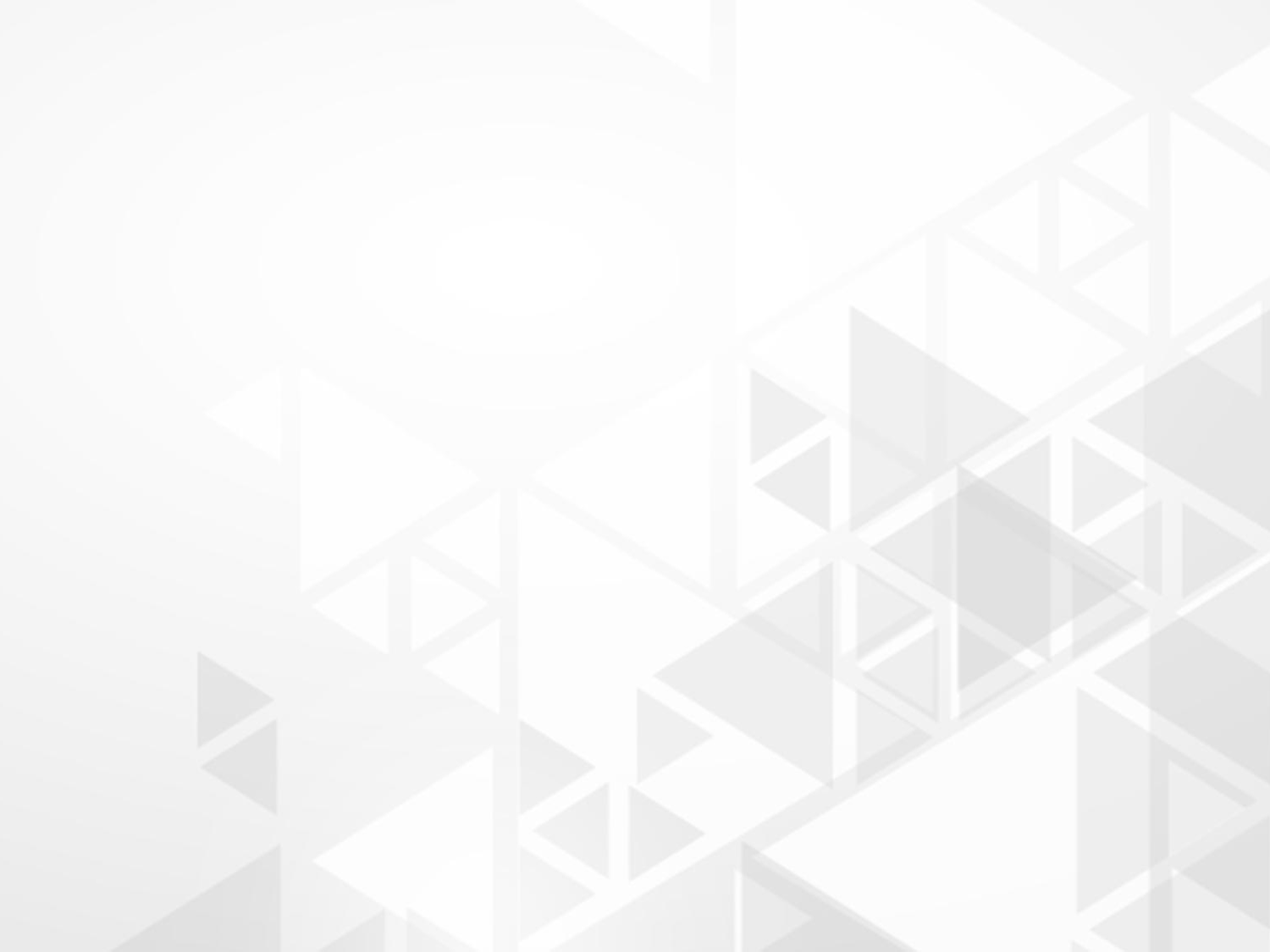 Задачи рынка ценных бумаг:

- мобилизация временно свободных финансовых ресурсов для осуществления конкретных инвестиций;
- создание рыночной инфраструктуры, отвечающей мировым стандартам;
- совершенствование рыночного механизма и системы управления;
- обеспечение надлежащего контроля над фондовым капиталом на основе государственного регулирования;
-  развитие вторичного рынка с активизацией маркетинговых исследований;
- развитие ценообразования и уменьшение инвестиционного риска;
- формирование портфельных стратегий и прогнозирование перспективных направлений развития.
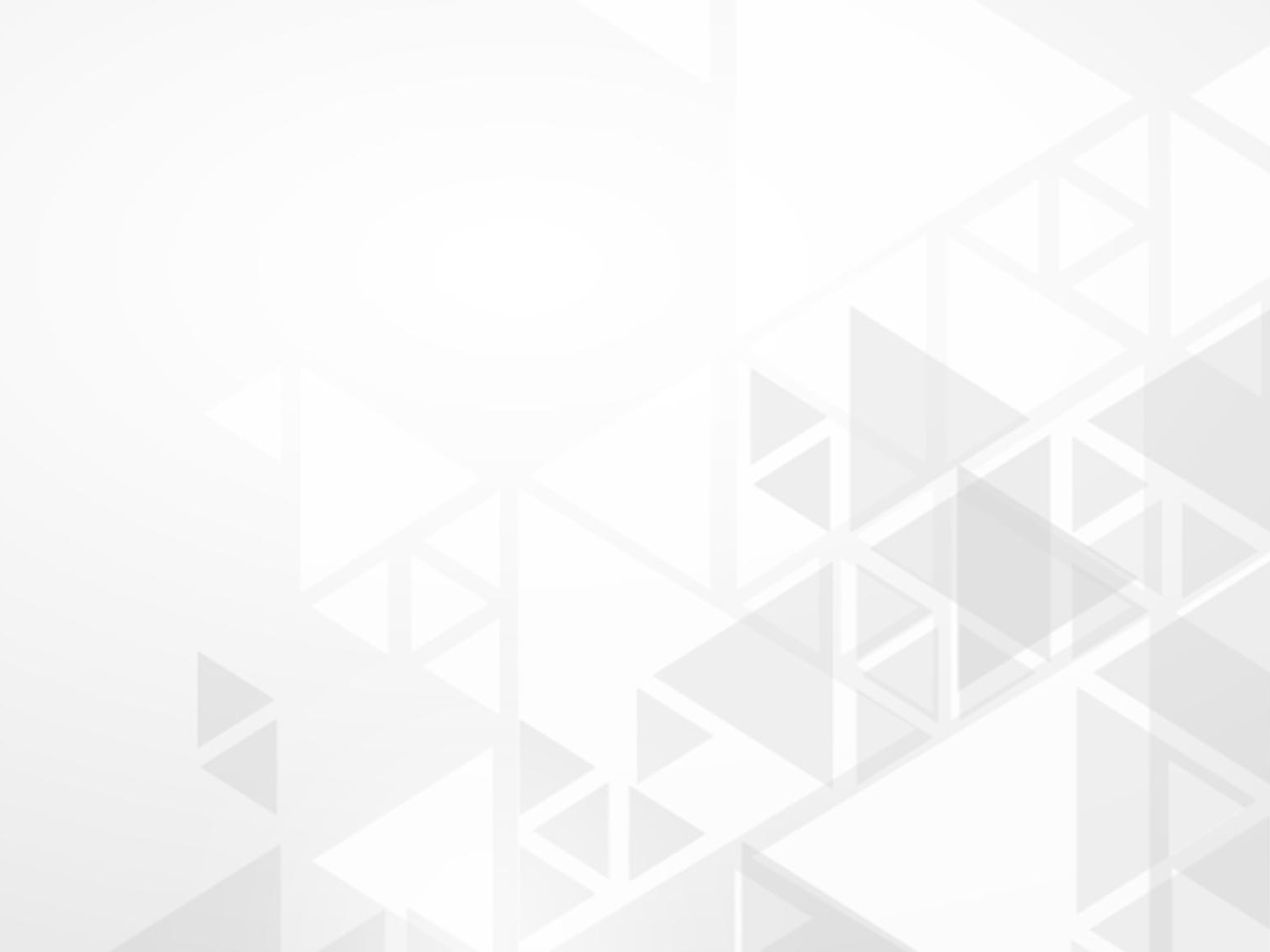 Рынок ценных бумаг выполняет следующие функции:
Учетная функция состоит в обязательном учете всех видов ценных бумаг в списках-реестрах, регистрации участников рынка ценных бумаг, а также в отражении фондовых операций, оформленных договорами купли-продажи, залога, конвертации и др.
Контрольная функция предназначена для осуществления контроля за соблюдением нормативно-законодательной базы участниками рынка.
Стимулирующая функция заключается в мотивации, например, путем предоставления права на участие в управлении предприятием (акции), на получение дохода (процентов - по облигациям, дивидендов - по акциям), возможности накопления капитала или права стать владельцем имущества (облигации).
Функция сбалансирования спроса и предложения заключается в обеспечении равновесия спроса и предложения на финансовом рынке путем проведения операций с ценными бумагами.
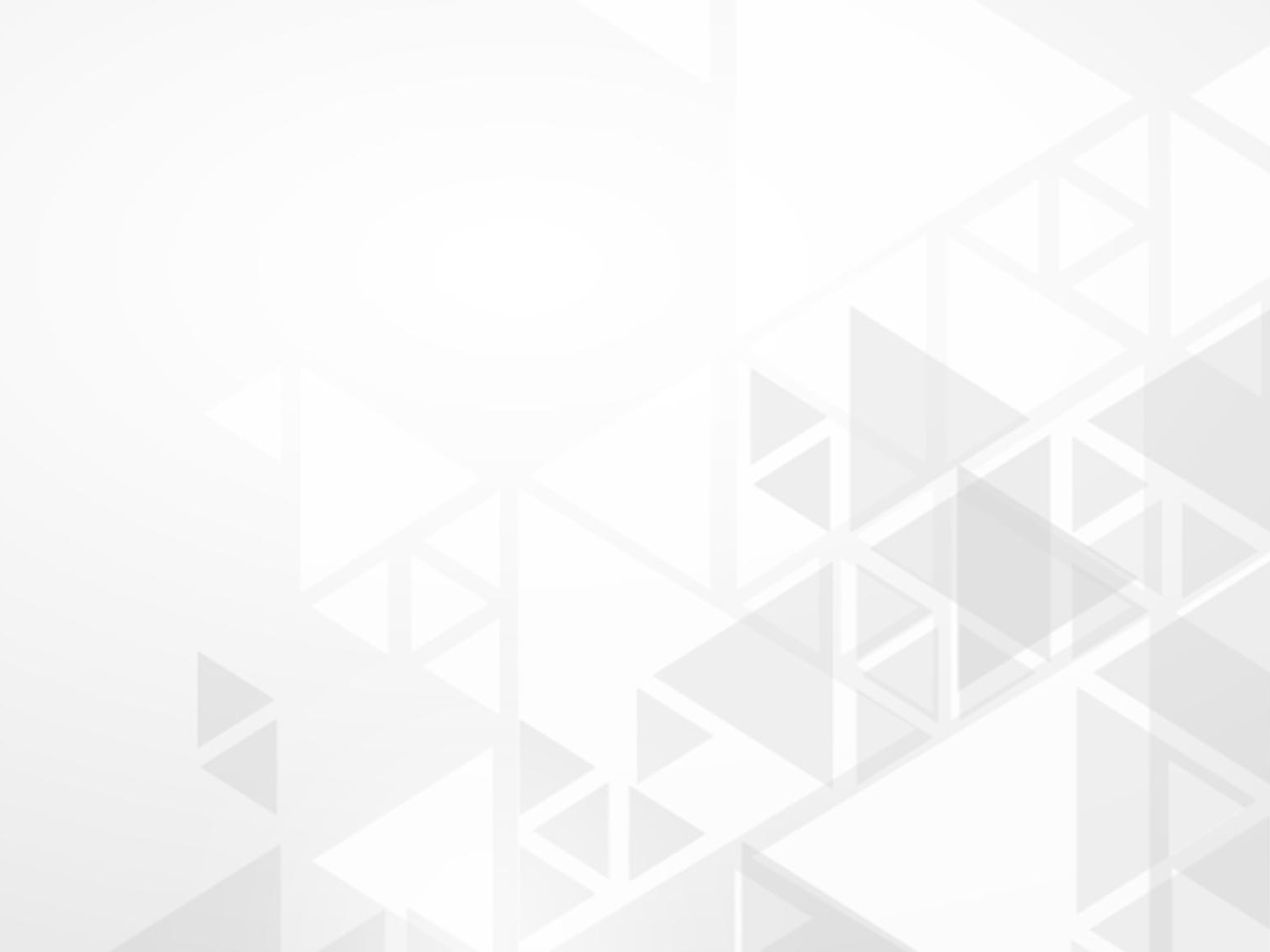 Рынок ценных бумаг выполняет следующие функции:
Функция страхования ценовых и финансовых рисков (хеджирование) предполагает возможность уберечь участников рынка ценных бумаг от неудач благодаря появлению класса производных ценных бумаг, а именно: опционных и фьючерсных контрактов (договоров).
Регулирующая функция означает регулирование путем конкретных фондовых операций различных общественных процессов. Например, продажа государственных ценных бумаг на рынке сокращает объем денежной массы, а их покупка государством - увеличивает этот объем.
Перераспределительная функция состоит в перераспределении (посредством обращения ценных бумаг) денежных средств (капиталов) между предприятиями, отраслями и регионами, государством и населением.
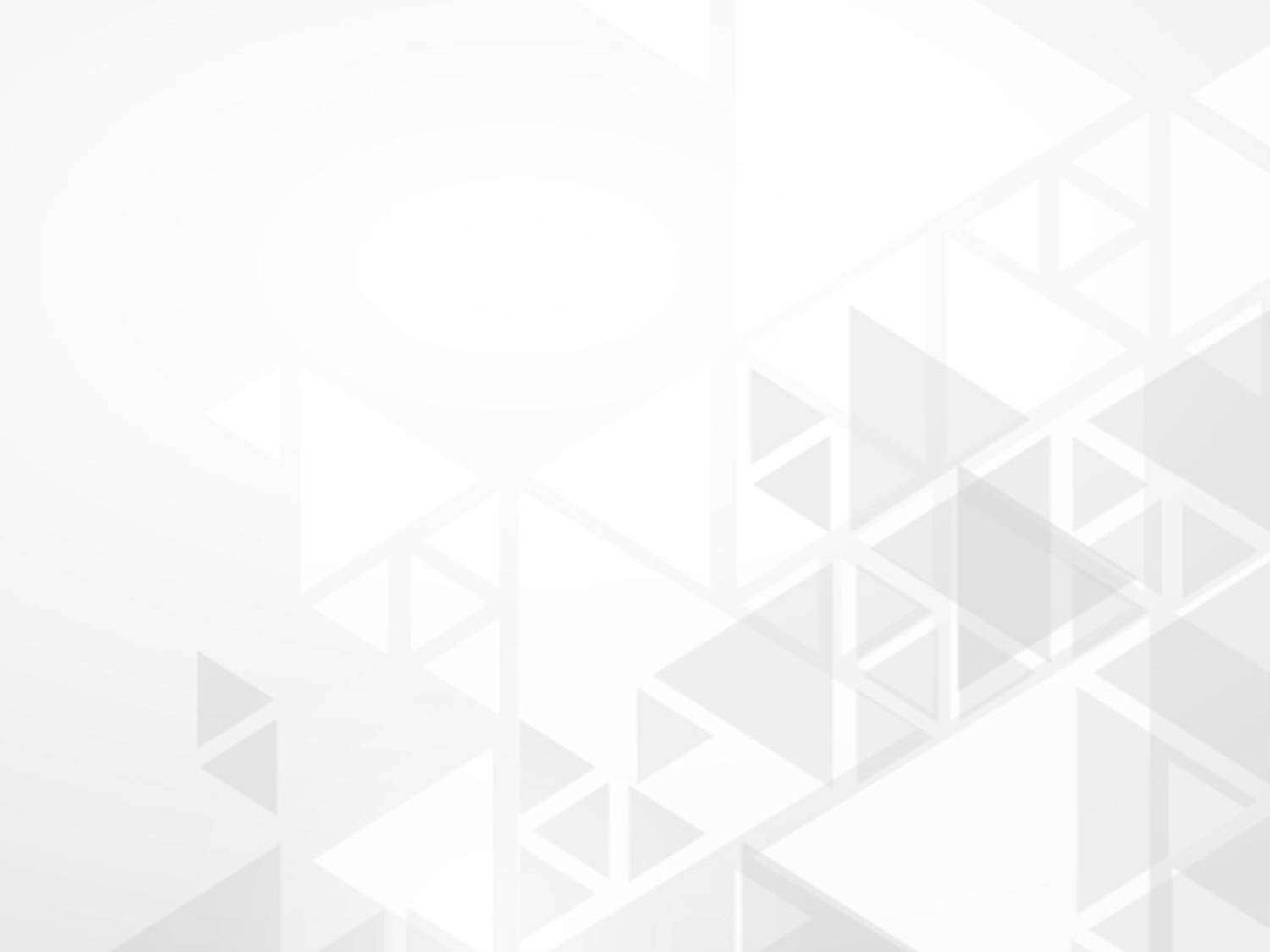 Роль рынка ценных бумаг как инструмента рыночного регулирования на современном этапе состоит:
- в использовании ценных бумаг в приватизации, антикризисном управлении, реструктуризации экономики, стабилизации денежного обращения, антиинфляционной политике;
- перераспределении инвестиционных ресурсов, обеспечивая их концентрацию в наиболее доходных и перспективных отраслях, проектах, предприятиях с одновременным отвлечением финансовых ресурсов из отраслей, не имеющих четко определенных перспектив своего развития;
- предоставлении инвесторам возможности хранения и приумножения их сбережений.
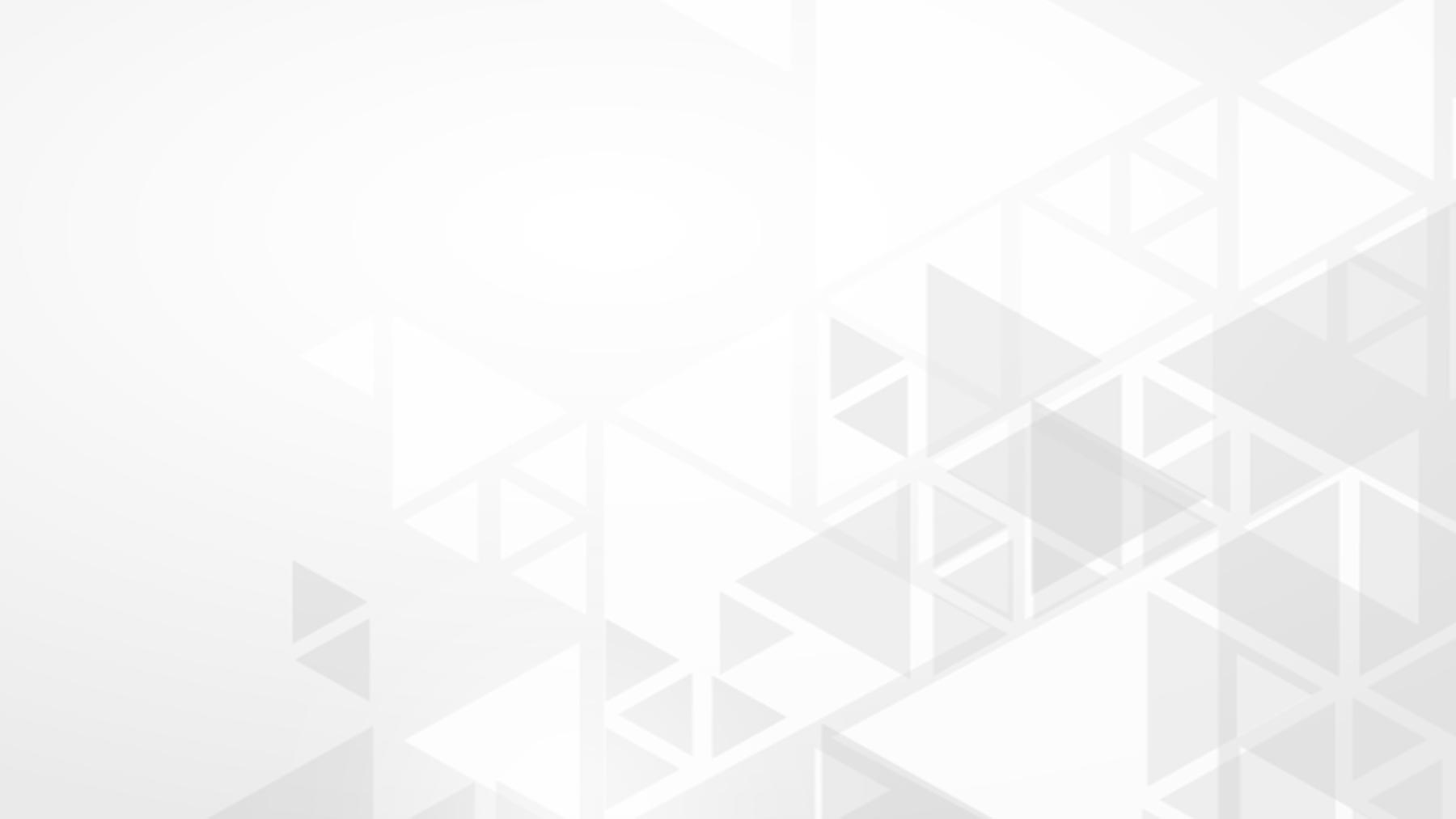 Основы государственно-правового регулирования рынка ценных бумаг закреплены в ст. 38 Федерального закона «О рынке ценных бумаг» от 22.04.1996 № 39-ФЗ, согласно которой государственное регулирование рынка ценных бумаг осуществляется путем: 
 установления обязательных требований к деятельности профессиональных участников рынка ценных бумаг и ее стандартов;
государственной регистрации выпусков (дополнительных выпусков) эмиссионных ценных бумаг и проспектов ценных бумаг и контроля за соблюдением эмитентами условий и обязательств, предусмотренных в них;
 лицензирования деятельности профессиональных участников рынка ценных бумаг;
создания системы защиты прав владельцев и контроля за соблюдением их прав эмитентами и профессиональными участниками рынка ценных бумаг;
 запрещения и пресечения деятельности лиц, осуществляющих предпринимательскую деятельность на рынке ценных бумаг без соответствующей лицензии.
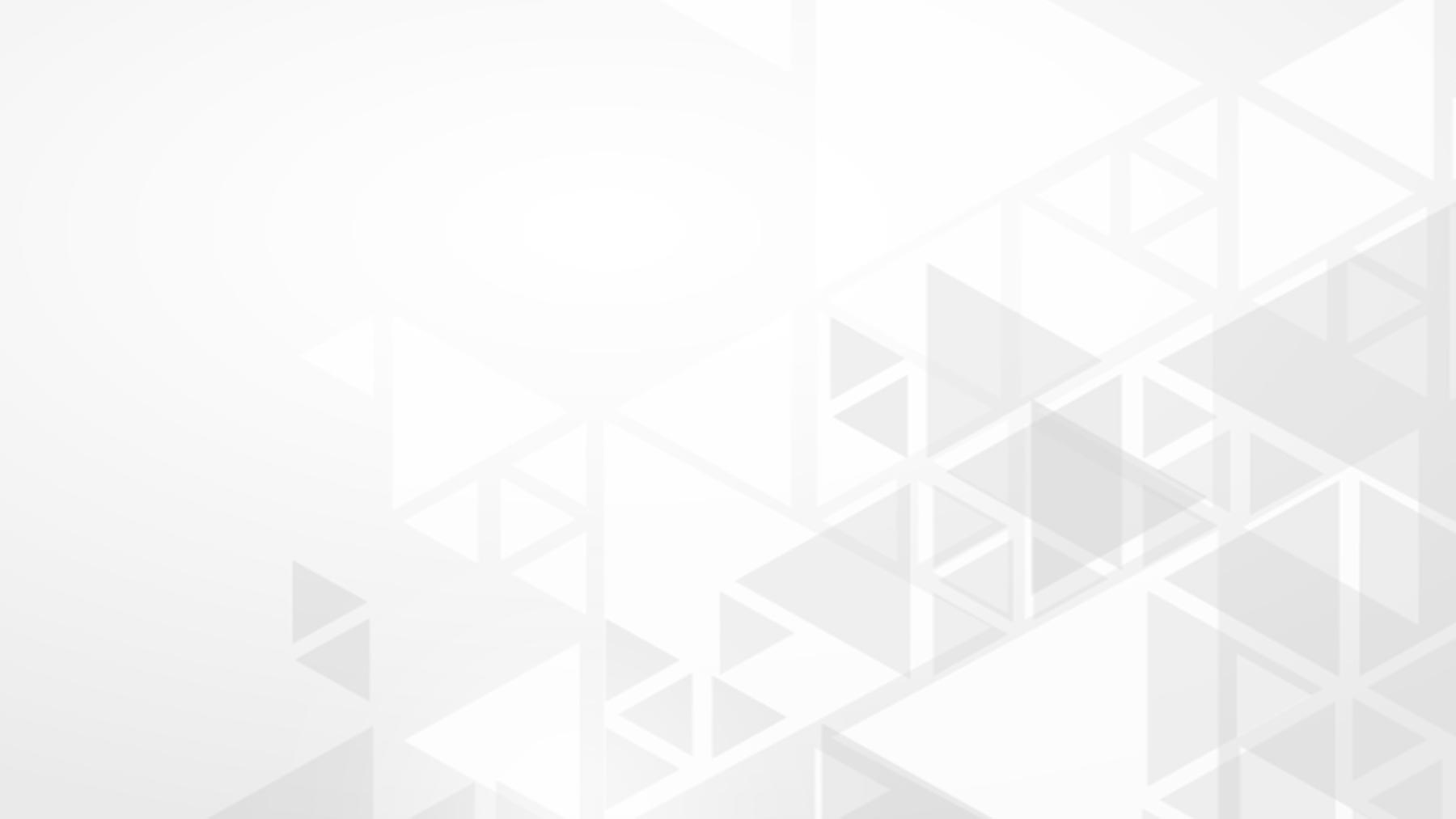 Государственное регулирование на рынке ценных бумаг осуществляет Банк России. Центральный банк РФ выполняет особую роль на рынке ценных бумаг, одновременно являясь его профессиональным участником, активно ведущим операции с ценными бумагами, и государственным органом регулирования рынка ценных бумаг.
Согласно ст. 4 Федерального закона «О Центральном банке Российской Федерации (Банке России)» Банк России осуществляет регистрацию выпусков эмиссионных ценных бумаг и проспектов ценных бумаг, регистрацию отчетов об итогах выпусков эмиссионных ценных бумаг, а также контроль и надзор за соблюдением эмитентами требований законодательства РФ об акционерных обществах и ценных бумагах.
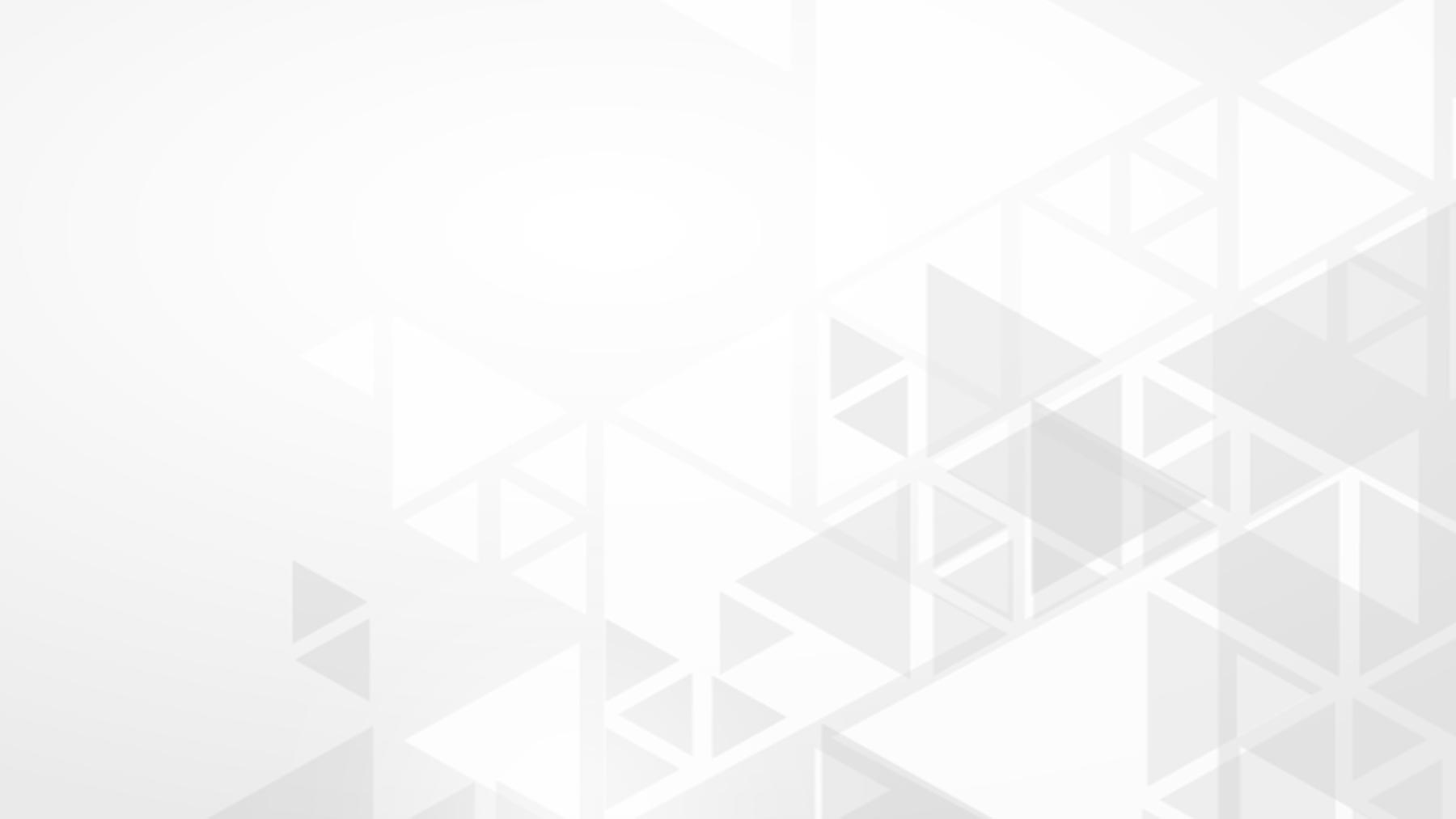 В соответствии с Концепцией развития рынка ценных бумаг в Российской Федерации (Указ Президента РФ от 01.07.1996 № 1008) к числу основных принципов государственного регулирования рынка ценных бумаг относятся:
функциональное регулирование в сочетании с институциональным регулированием по вопросам организации контроля и надзора за деятельностью профессиональных участников рынка;
использование механизмов саморегулирования рынка, создаваемых при помощи государства и под его контролем; 
 распределение полномочий по регулированию рынка между Российской Федерацией и субъектами РФ, а также различными органами исполнительной власти;
 приоритет в защите мелких инвесторов и населения, всех форм коллективных инвестиций при развитии системы регулирования рынка; 
 приоритет в развитии инфраструктурных организаций; 
 максимальное снижение и разделение рисков; поддержка конкуренции на рынке; 
 предотвращение или частичное снятие конфликтов интересов на основе регулирования вопросов совмещения видов профессиональной деятельности.
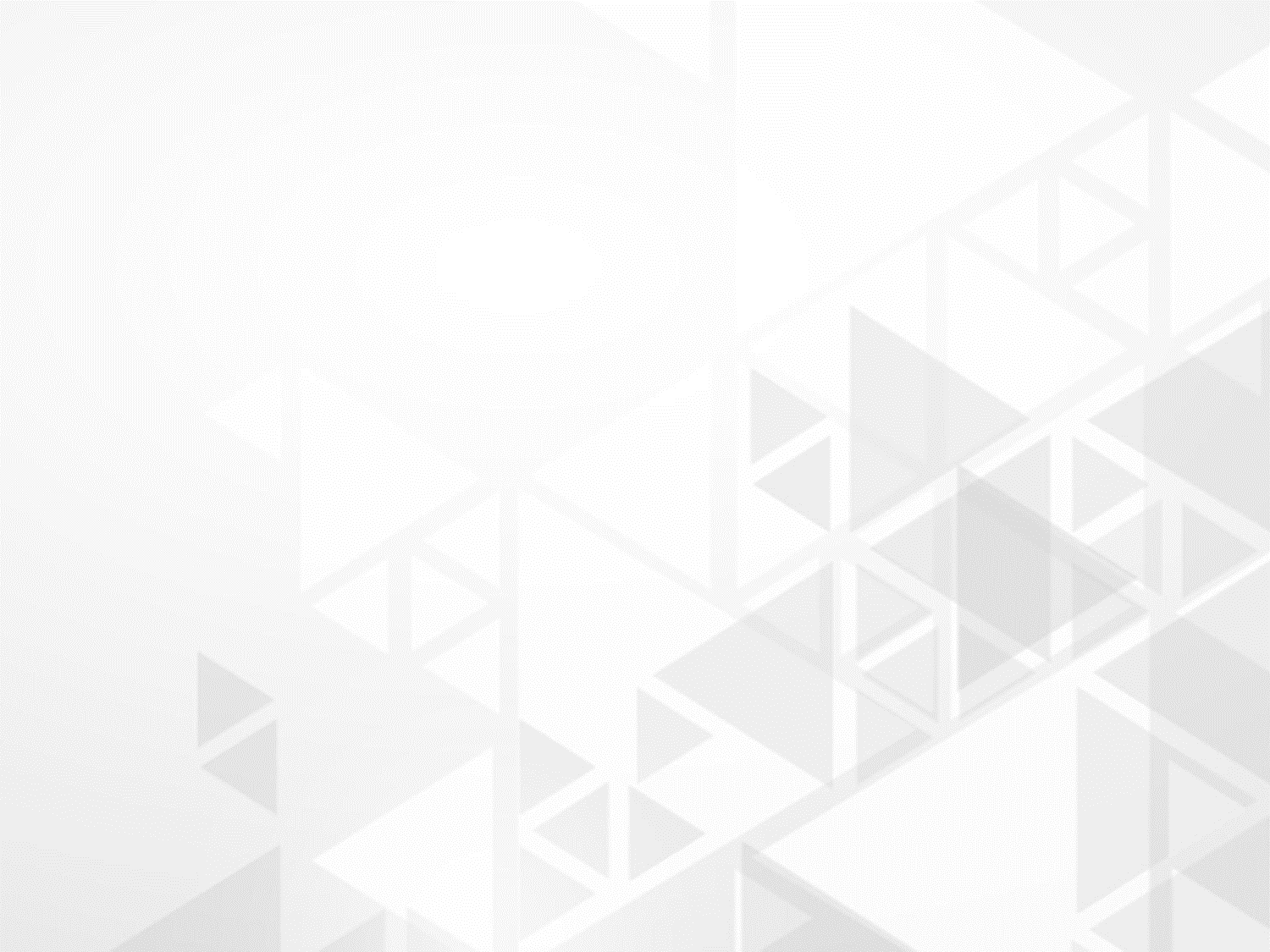 Одним из способов государственного регулирования рынка ценных бумаг является лицензирование деятельности профессиональных участников рынка ценных бумаг. Профессиональная деятельность на рынке ценных бумаг осуществляется на основании специального разрешения – лицензии, выдаваемой Банком России.
1
2
лицензия профессионального участника рынка ценных
 бумаг
лицензия на осуществление деятельности по ведению реестра
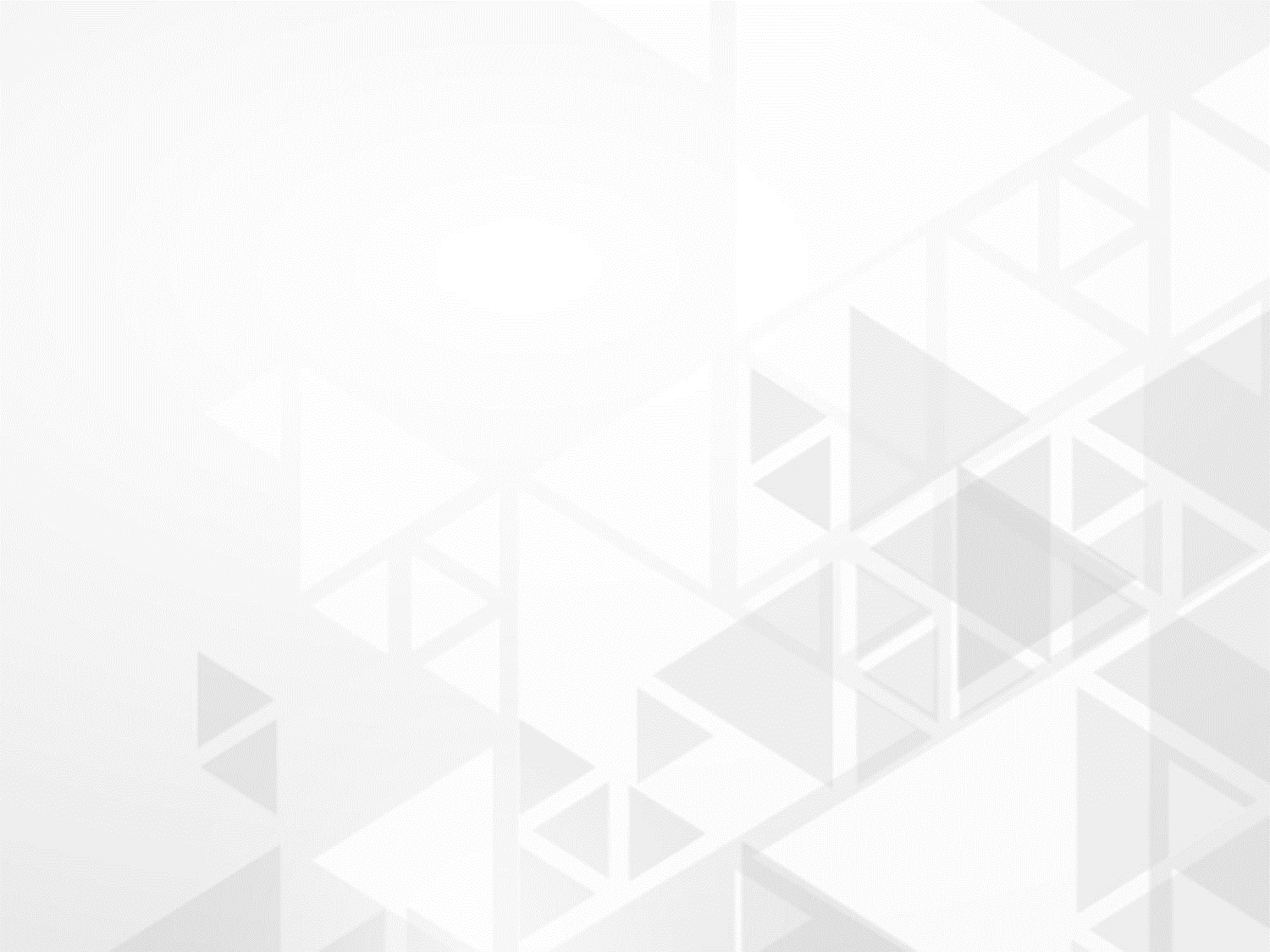 При решении вопроса о выдаче лицензии Банк России осуществляет проверку достоверности сведений, представленных соискателем получения лицензии, а также оценивает:

достаточность средств учредителей для формирования капитала профессионального участника;
прозрачность структуры собственность;
профессиональную пригодность и деловую репутацию руководителей соискателя;
перспективы деятельности (оценка бизнес-плана); и т. д.
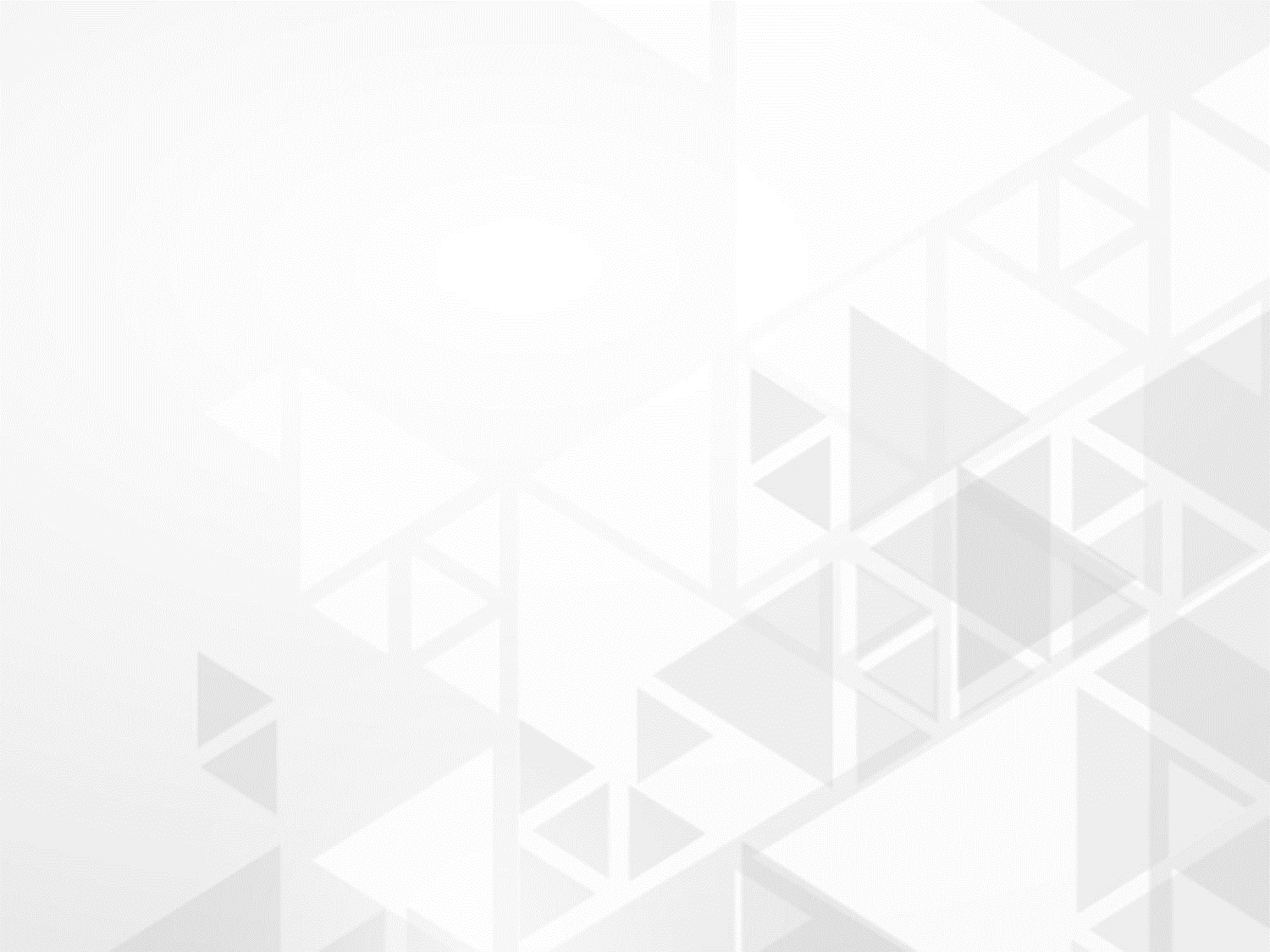 Банк России может принять решение об отказе в выдаче лицензии по основаниям, определенным законом и указанной инструкцией, в частности, в следующих случаях:

наличия в документах, представленных соискателем, недостоверной информации;
несоответствия соискателя лицензионным требованиям и условиям;
несоответствия документов, представленных соискателем, требованиям законодательства Российской Федерации;
необоснованного непредставления документов в ходе проведения проверочных мероприятий и (или) иного противодействия их проведению;
аннулирования или отзыва лицензии на осуществление банковских операций, выданной Банком России (для кредитных организаций).
Федеральным законом «О рынке ценных бумаг» предусмотрено также саморегулирование. Саморегулируемая организация вправе осуществлять обучение граждан в сфере профессиональной деятельности на рынке ценных бумаг, а также в случае, если саморегулируемая организация является аккредитованной Банком России, принимать квалификационные экзамены и выдавать квалификационные аттестаты.
Итак, государственно-правовое регулирование организации рынка ценных бумаг представляет собой деятельность государства в лице уполномоченных им органов и организаций по правовому регламентированию процедур и правил поведения участников рынка ценных бумаг путем принятия обязательных требований и нормативов, а также установления ответственности за их нарушение.
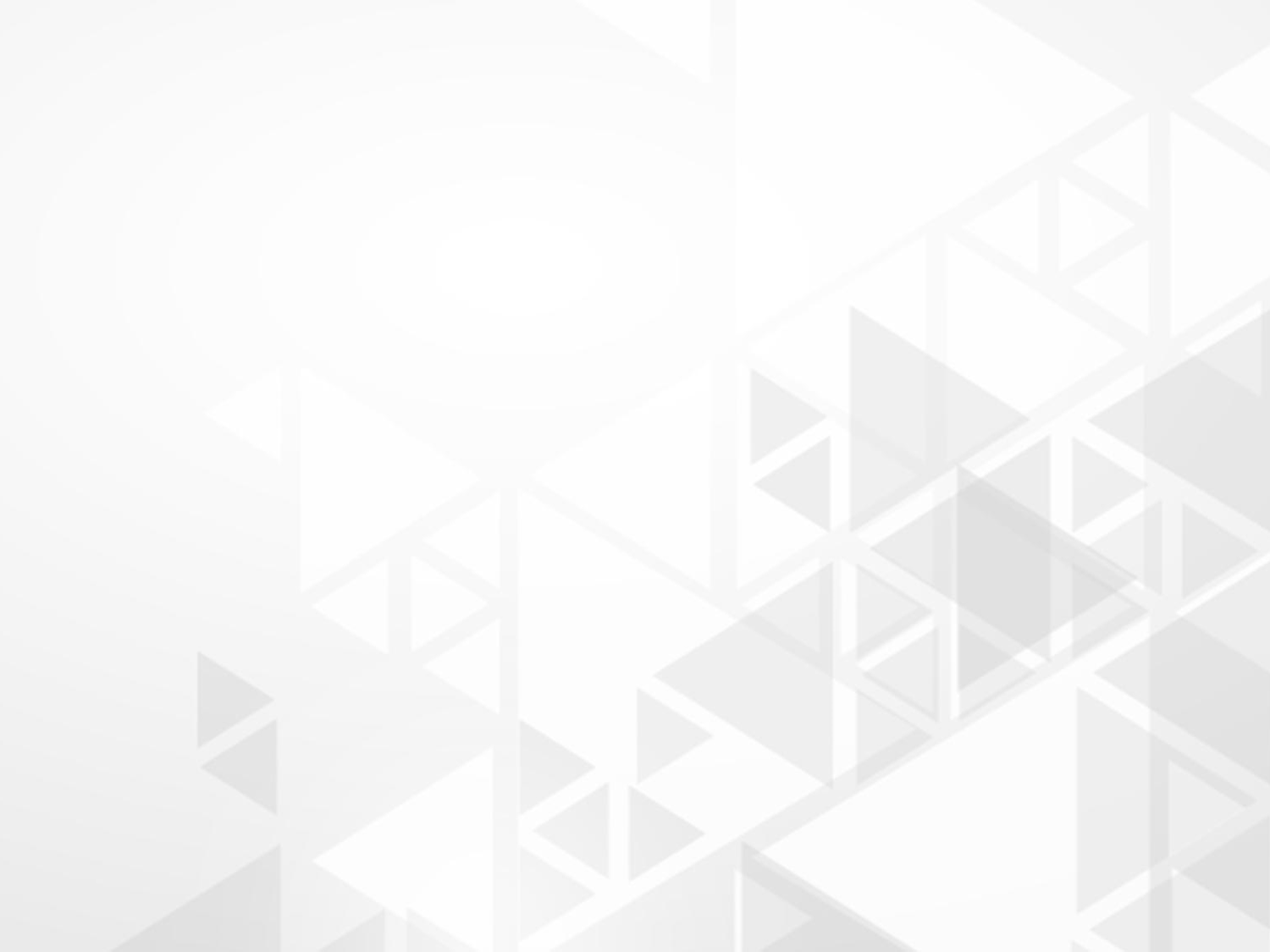 К источникам правового регулирования рын­ка ценных бумаг относятся:

Конституция РФ;
общепризнанные принципы и нормы международного права и международные до­говоры РФ;
правовые позиции Конституционного Суда РФ;
федеральные законы;
подзаконные нормативные акты.
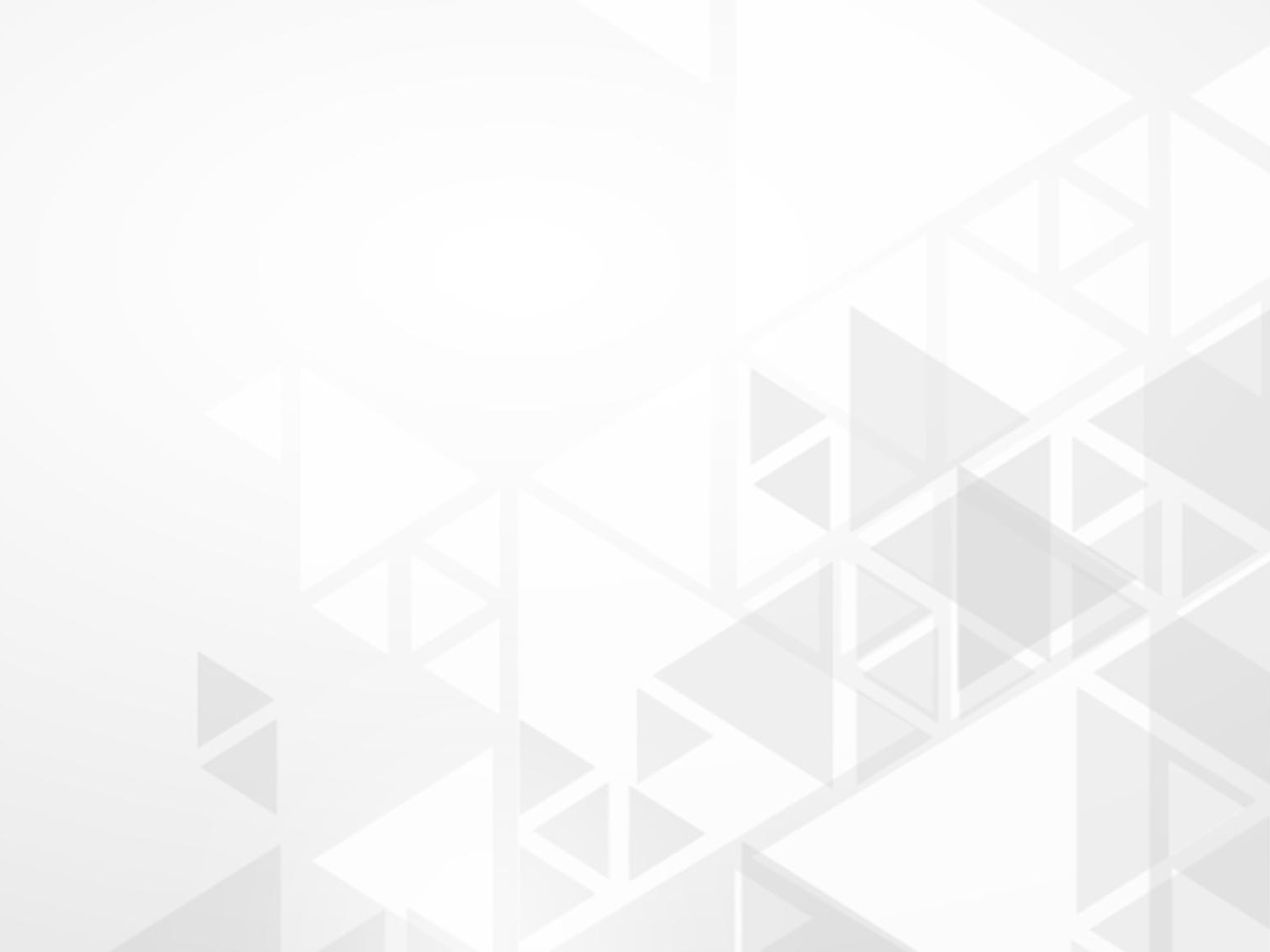 В Конституции РФ несколько положений закладывают основы правового регулирования рынка ценных бумаг. К таким положениям Конститу­ции РФ следует отнести:

п. «ж» ст. 71 к ведению Российской Федерации отнесены установление правовых основ единого рынка и финансовое регулирование.
п. 1 ст. 74 содержит положение, согласно которому на территории Российской Федерации не допу­скается установление таможенных границ, пошлин, сборов и каких- либо иных препятствий для свободного перемещения товаров, услуг и финансовых средств. 
п. 1 ст. 34 закрепил принцип свободы пред­принимательской и иной не запрещенной законом экономической деятельности.
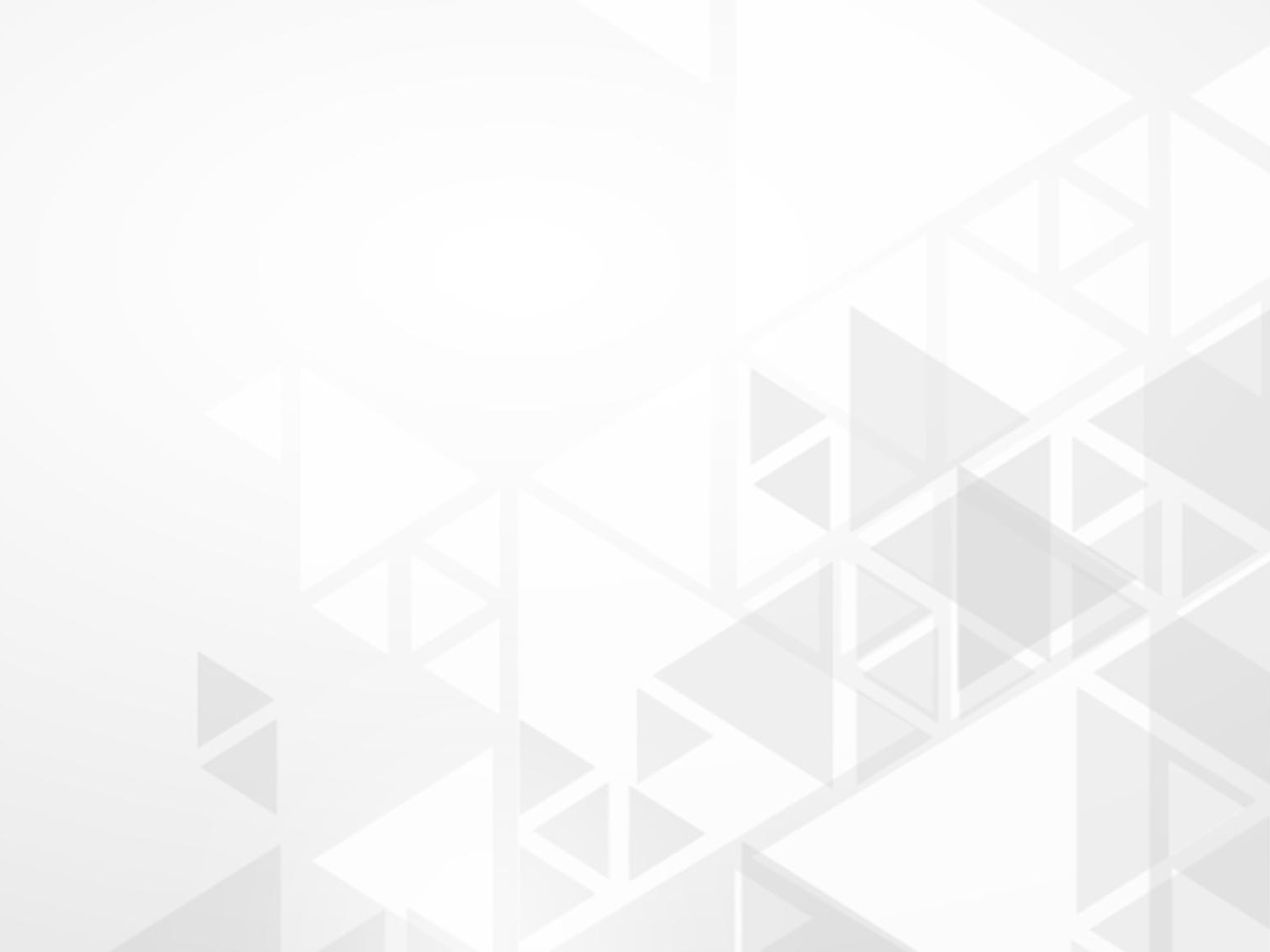 Международные принципы в области надзора на рынке ценных бумаг разрабатывает и внедряет Международная организация Ко-миссий ценных бумаг (IOSCO), которая является международной организацией, объединяющей регуляторов ценных бумаг. IOSCO развивает и способствует имплементации международно-признанных стандартов для регулирования ценных бумаг.
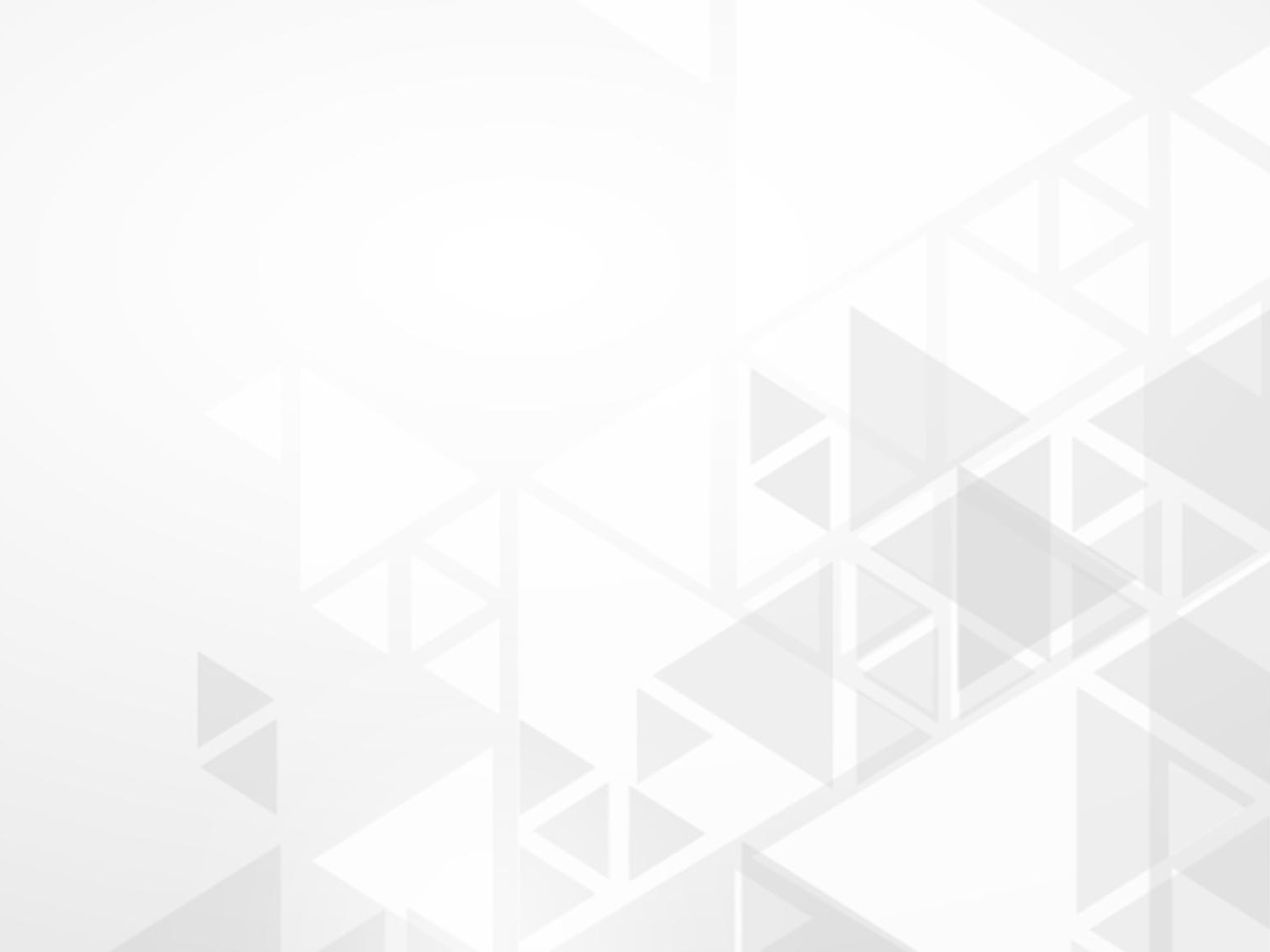 К источникам правового регулирования рынка ценных бумаг относятся такие федеральные законы, как:
Федеральный закон от 22 апреля 1996 г. № 39-ФЗ «О рынке ценных бумаг» регулирует отношения, возникающие при эмиссии и обращении ценных бумаг, независимо от типа эмитента, а также особенности создания и деятельности профессиональных участников рынка ценных бумаг. 
В частности, Законом определено понятие «эмиссионная ценная бумага», установлены требования к эмиссионным ценным бумагам, которые являются объектом массовых сделок на рынке ценных бумаг. Даны также определения видов лицензируемой профессиональной деятельности на рынке ценных бумаг: брокерской и дилерской деятельности, деятельности по управлению ценными бумагами, деятельности по определению взаимных обязательств (клиринг), депозитарной деятельности, деятельности но ведению реестра владельцев ценных бумаг, деятельности по организации торговли на рынке ценных бумаг.
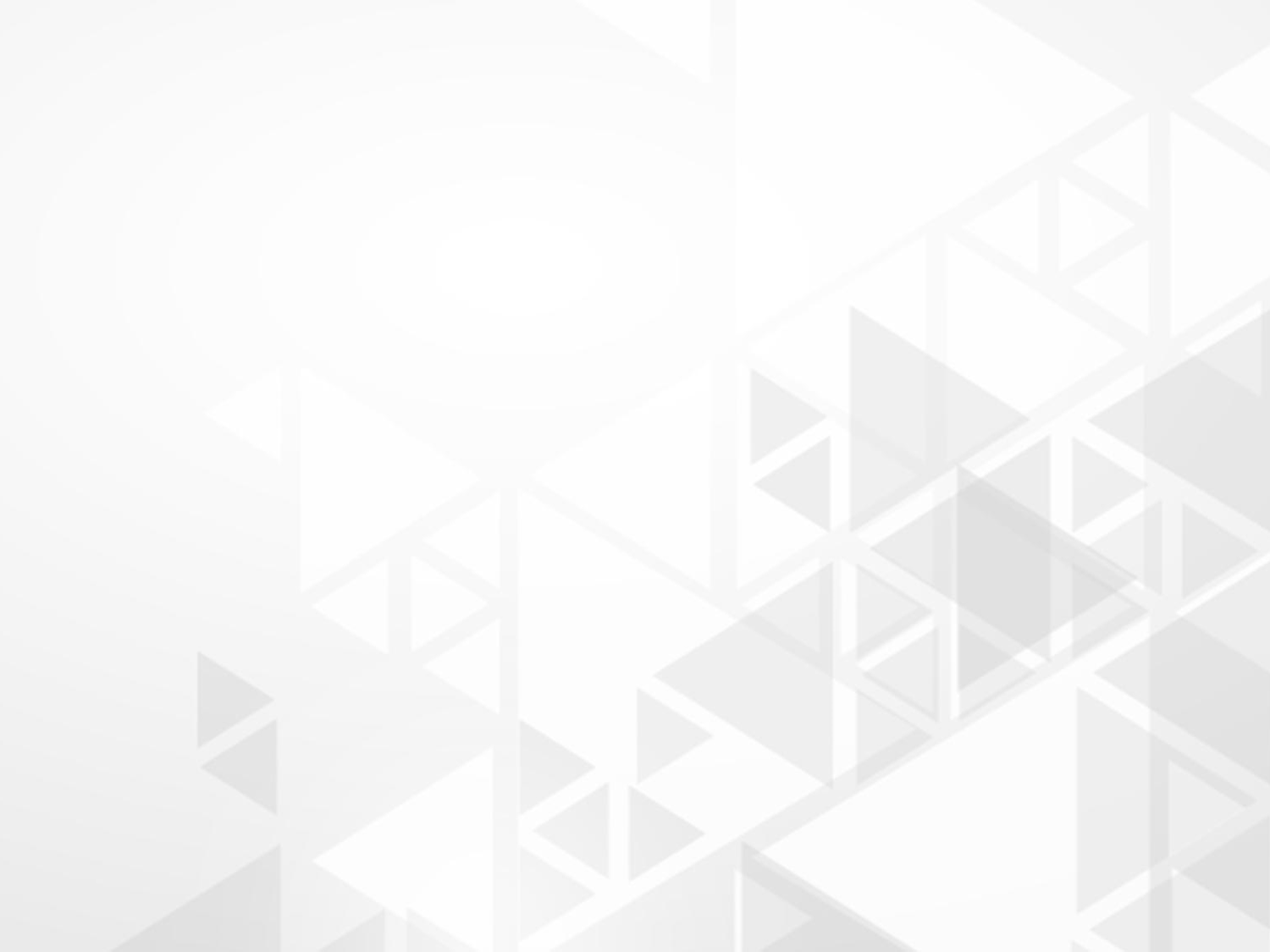 Федеральный закон от 26 декабря 1995 г. № 208-ФЗ «Об акционерных обществах» определяет порядок создания, реорганизации, ликвидации и правовое положение акционерных обществ, права и обязанности акционеров, а также направлен на защиту прав и интересов акционеров.


Федеральный закон от 2 декабря 1990 г. № 395-1 «О банках и банковской деятельности» устанавливает, что коммерческие банки являются не просто участниками рынка ценных бумаг – покупая или продавая ценные бумаги, наибольшая их часть выполняет функции профессиональных участников рынка ценных бумаг, деятельность которых также регламентируется данным Федеральным законом.
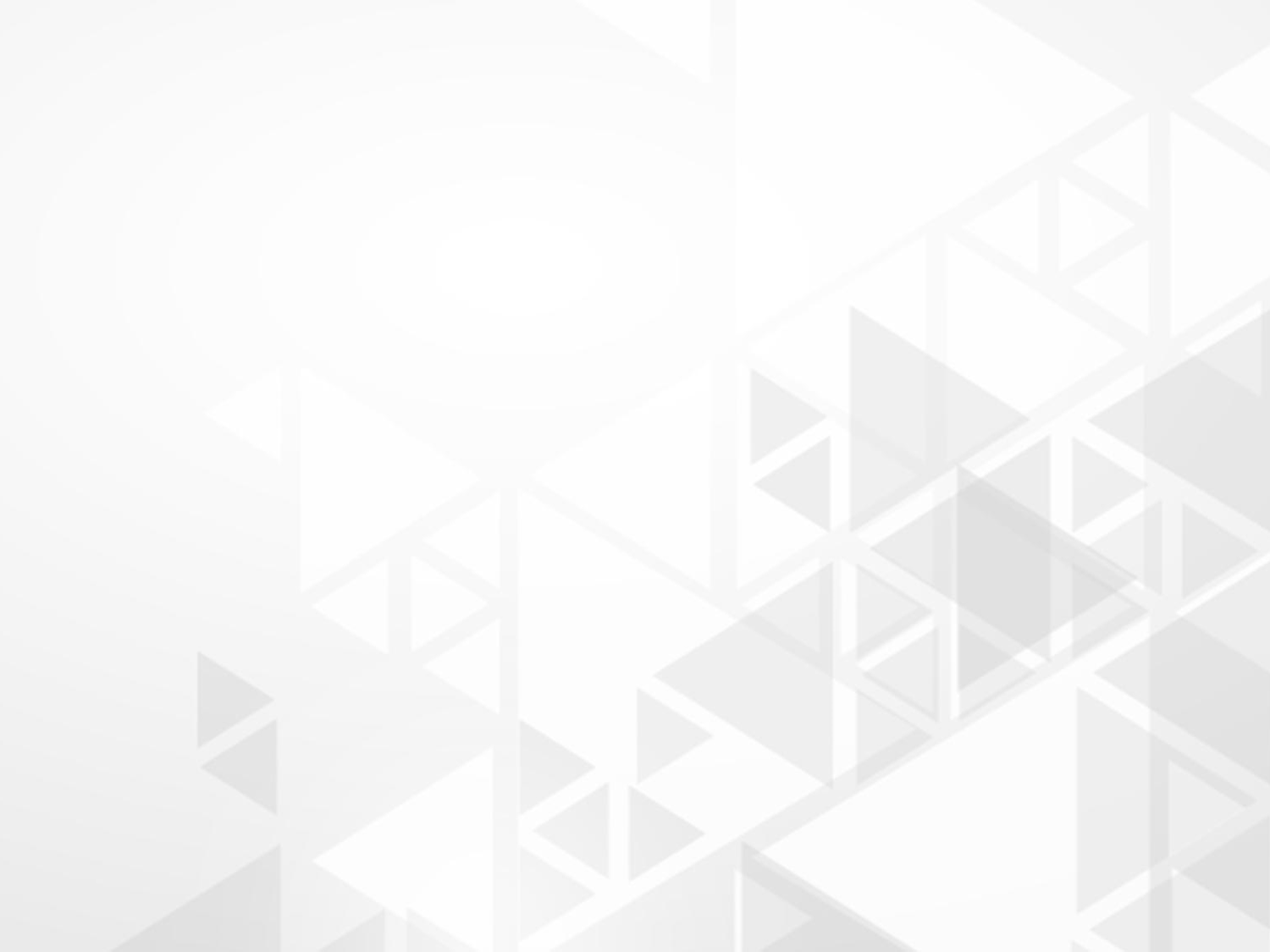 Федеральный закон от 10 июля 2002 г. № 86-ФЗ «О Центральном банке Российской Федерации (Банке России)» в целом определяет статус, цели деятельности, функции и полномочия ЦБ РФ, но также направлен на регламентацию деятельности Банка России на рынке ценных бумаг как участника и как регулирующего органа.

Федеральный закон от 11 ноября 2003 г. № 152-ФЗ «Об ипотечных ценных бумагах» регулирует отношения, возникающие при выпуске, эмиссии, выдаче и обращении ипотечных ценных бумаг. Закон позволил внедрить на российский рынок ценных бумаг новый финансовый инструмент, связанный с так называемой секьюритизацией – формой привлечения финансирования путем выпуска ценных бумаг, обеспеченных ипотечными активами.
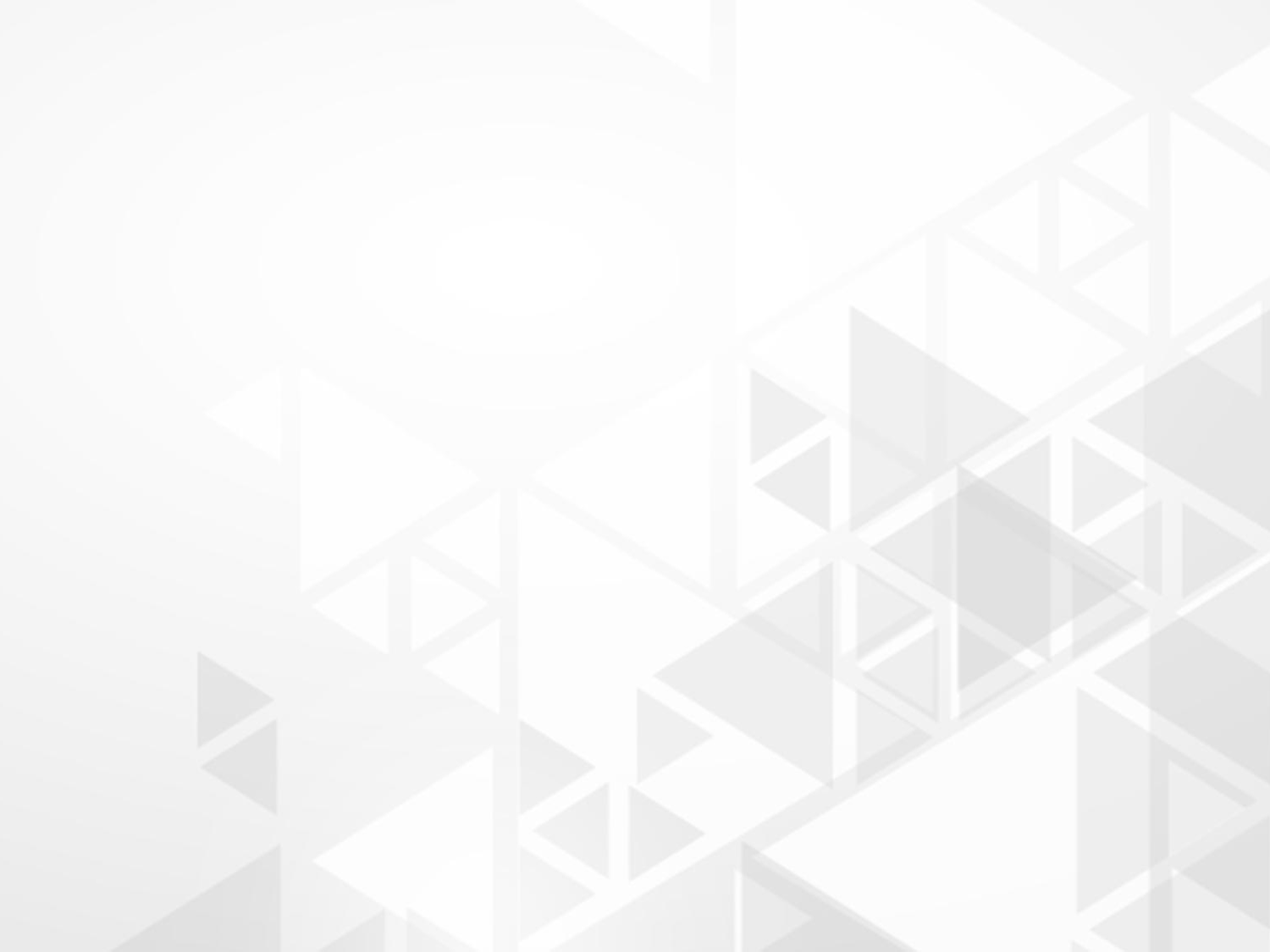 Федеральный закон «О защите прав и законных интересов инвесторов на рынке ценных бумаг» от 05.03.1999 № 46-ФЗ устанавливает:
- условия предоставления профессиональными участниками услуг инвесторам, не являющимся профессиональными участниками;
- дополнительные требования к профессиональным участникам, предоставляющим услуги инвесторам на рынке ценных бумаг;
- дополнительные условия размещения эмиссионных ценных бумаг среди неограниченного круга инвесторов на рынке ценных бумаг;
- дополнительные меры по защите прав и законных интересов инвесторов на рынке ценных бумаг и ответственность эмитентов и иных лиц за нарушение этих прав и интересов.
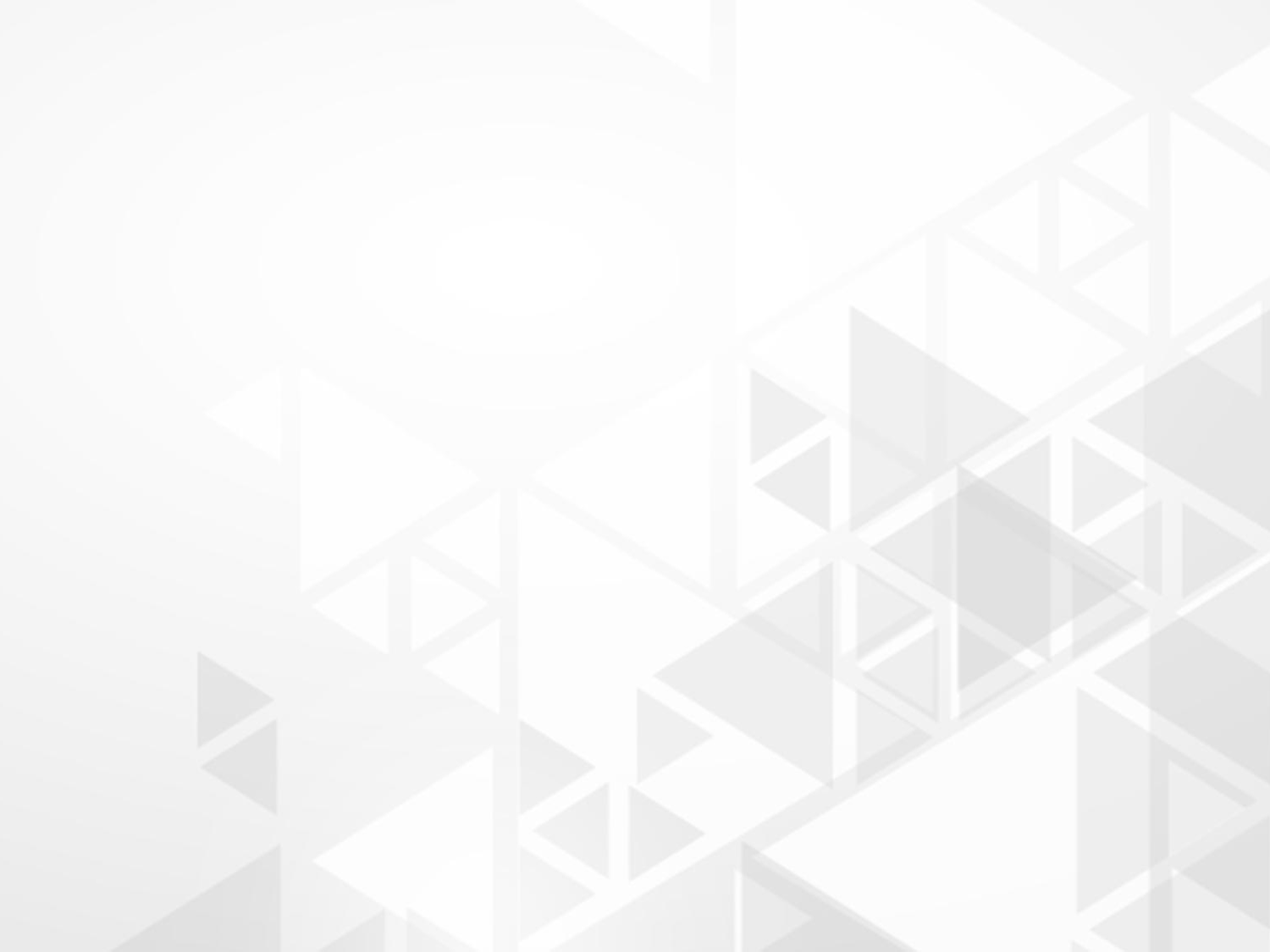 Кредитный рынок – это рынок, объектом экономических отношений на котором выступают денежные средства, предоставляемые на условиях срочности, платности и возвратности.
Кредитный рынок представлен банковским сектором, который:
- мобилизует свободные денежные средства;
- осуществляет кредитные операции.
Субъектами кредитного рынка являются микрофинансовые организации, представляющие микрозаймы, а также организации финансовой взаимопомощи, представляющие заемные средства своим членам.
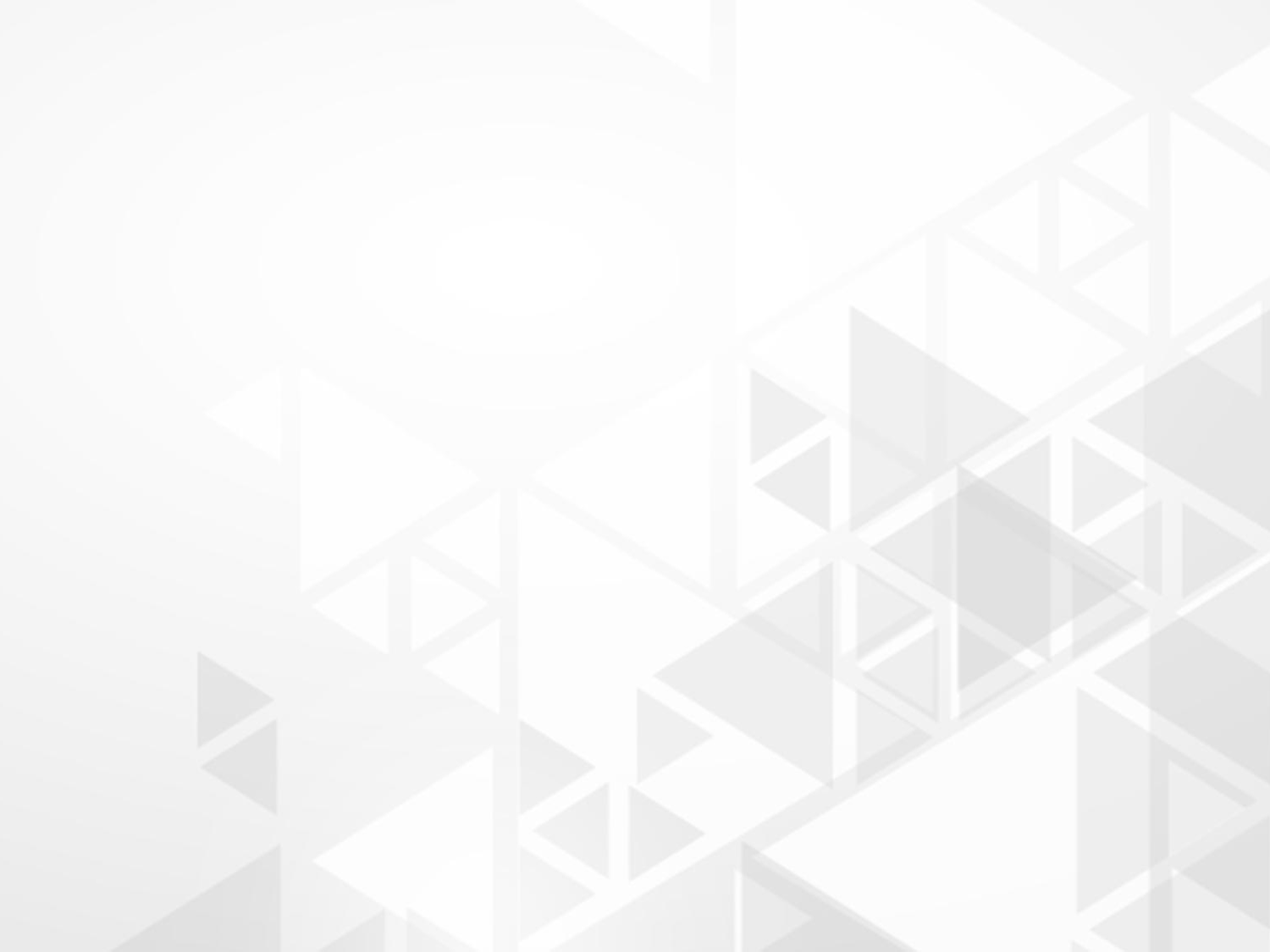 Рынок ценных бумаг – рынок, на котором происходит перераспределение временно свободных денежных ресурсов на основе использования формализованных финансовых инструментов – ценных бумаг, и предоставление финансовых услуг, связанных с ценными бумагами.
Этот рынок составляет наиболее значительную часть финансового рынка по стоимости капитала, который представлен ценными бумагами.
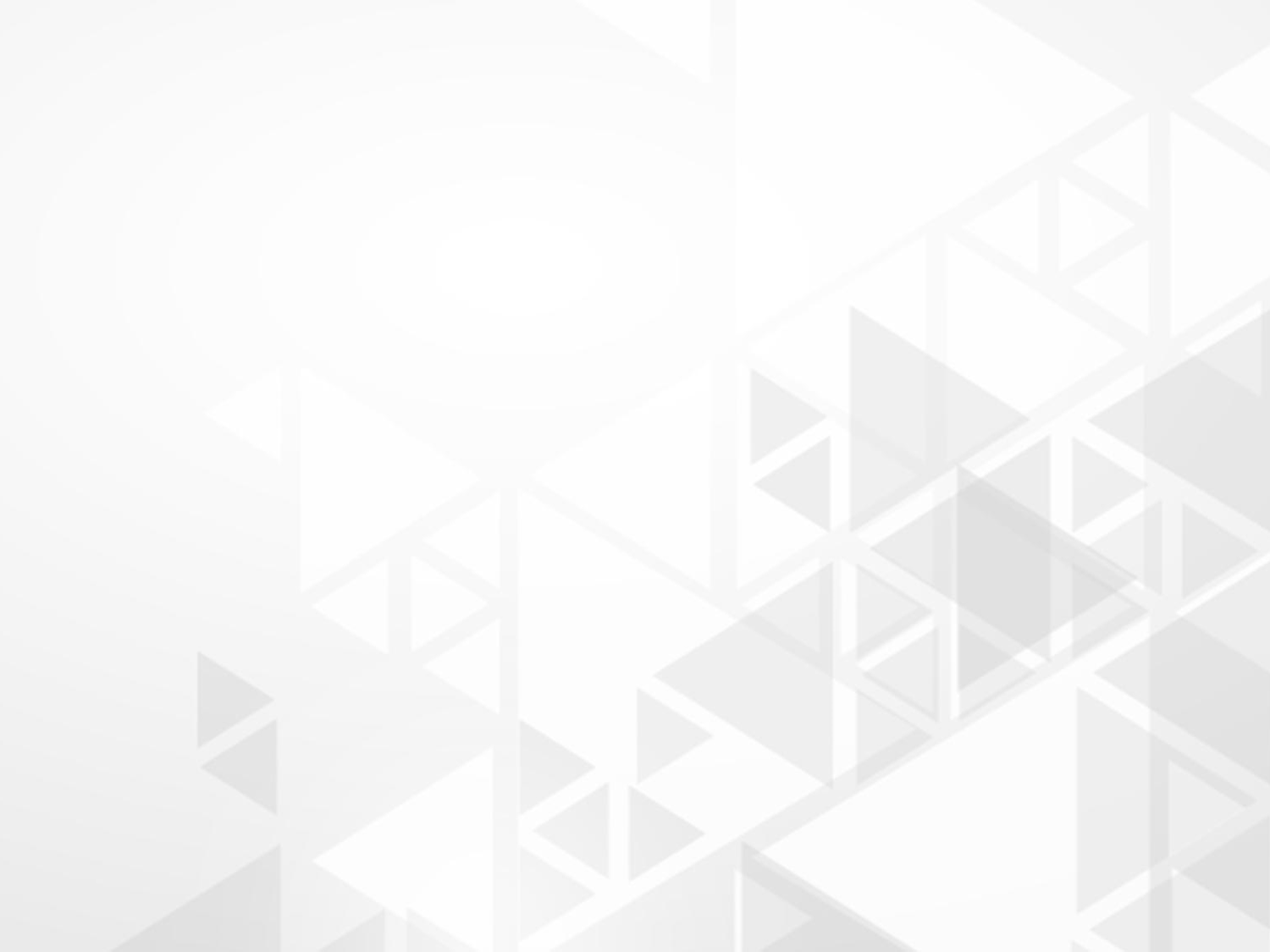 Федеральный закон от 27 июля 2010 г. № 224-ФЗ «О противодействии неправомерному использованию инсайдерской информации и манипулированию рынком и о внесении изменений в отдельные законодательные акты Российской Федерации» направлен на предотвращение, выявление и пресечение злоупотреблений в форме неправомерного использования инсайдерской информации и манипулирования рынком. 

Инсайдерской признается информация, которая имеет следующие признаки: точная и конкретная, не известна широкому кругу лиц, в случае раскрытия может оказать существенное влияние на стоимость ценных бумаг, включена в перечень инсайдерской информации, утвержденной эмитентом ценных бумаг.
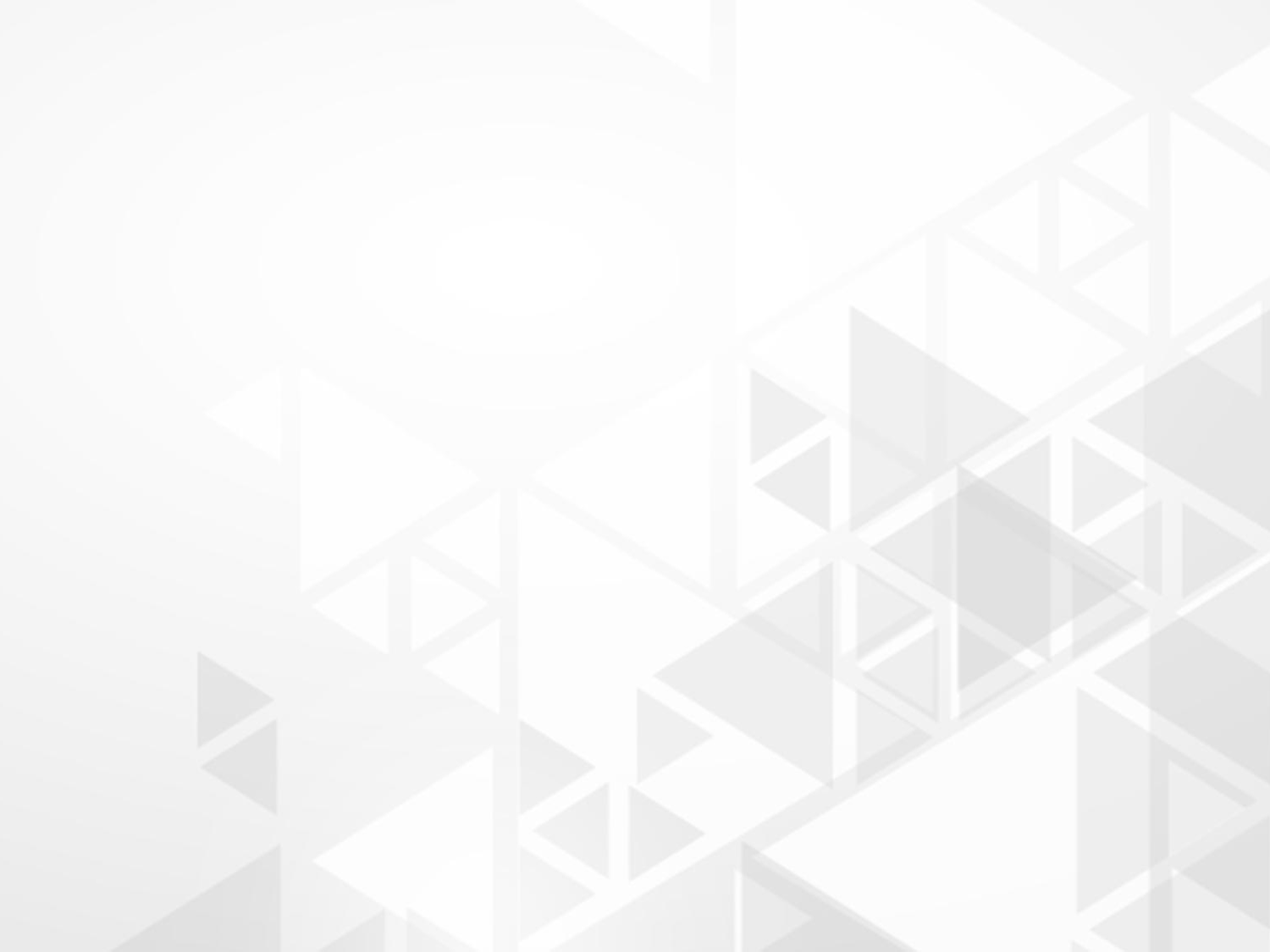 Важным законом, с точки зрения содействия развитию инфраструктуры рынка ценных бумаг в России следует считать Федеральный закон от 7 декабря 2011 г. № 414-ФЗ «О центральном депозитарии». 
Он устанавливает особенности правового положения и деятельности центрального депозитария, порядок присвоения ему статуса центрального депозитария, а также особенности государственного контроля и надзора за деятельностью центрального депозитария. Принятие данного Закона способствует снижению рисков инфраструктуры рынка, гак в особое внимание в нем уделено управлению рисками Центрального депозитария, в частности определен минимальный размер собственных средств, установлена обязанность управления рисками и проведения операционного аудита по международным стандартам.
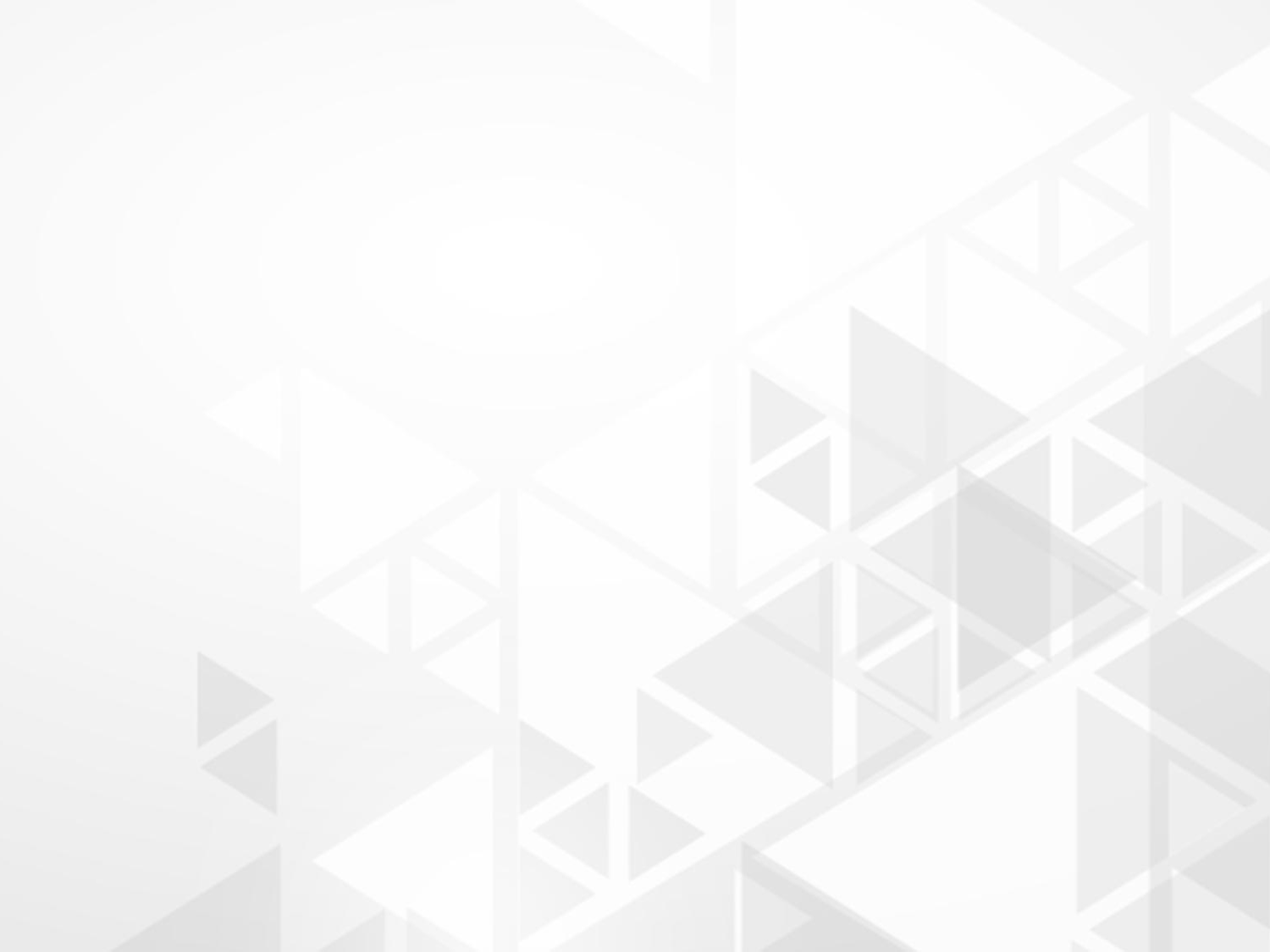 Органом регулирования, контроля и надзора на рынке ценных бумаг является Банк России, который обладает обширными полномочиями, в частности:
1)	разрабатывает во взаимодействии с Правительством Российской Федерации основные направления развития финансового рынка;
2)	утверждает стандарты эмиссии ценных бумаг, проспектов ценных бумаг эмитентов, в том числе иностранных эмитентов, осуществляющих эмиссию ценных бумаг на территории Российской Федерации, и порядок государственной регистрации выпуска (дополнительного выпуска) эмиссионных ценных бумаг, государственной регистрации отчетов об итогах выпуска (дополнительного выпуска) эмиссионных ценных бумаг и регистрации проспектов ценных бумаг;
3)	разрабатывает и утверждает требования к осуществлению профессиональной деятельности на рынке ценных бумаг, в том числе с учетом вида профессиональной деятельности на рынке ценных бумаг и характера совершаемых операций;
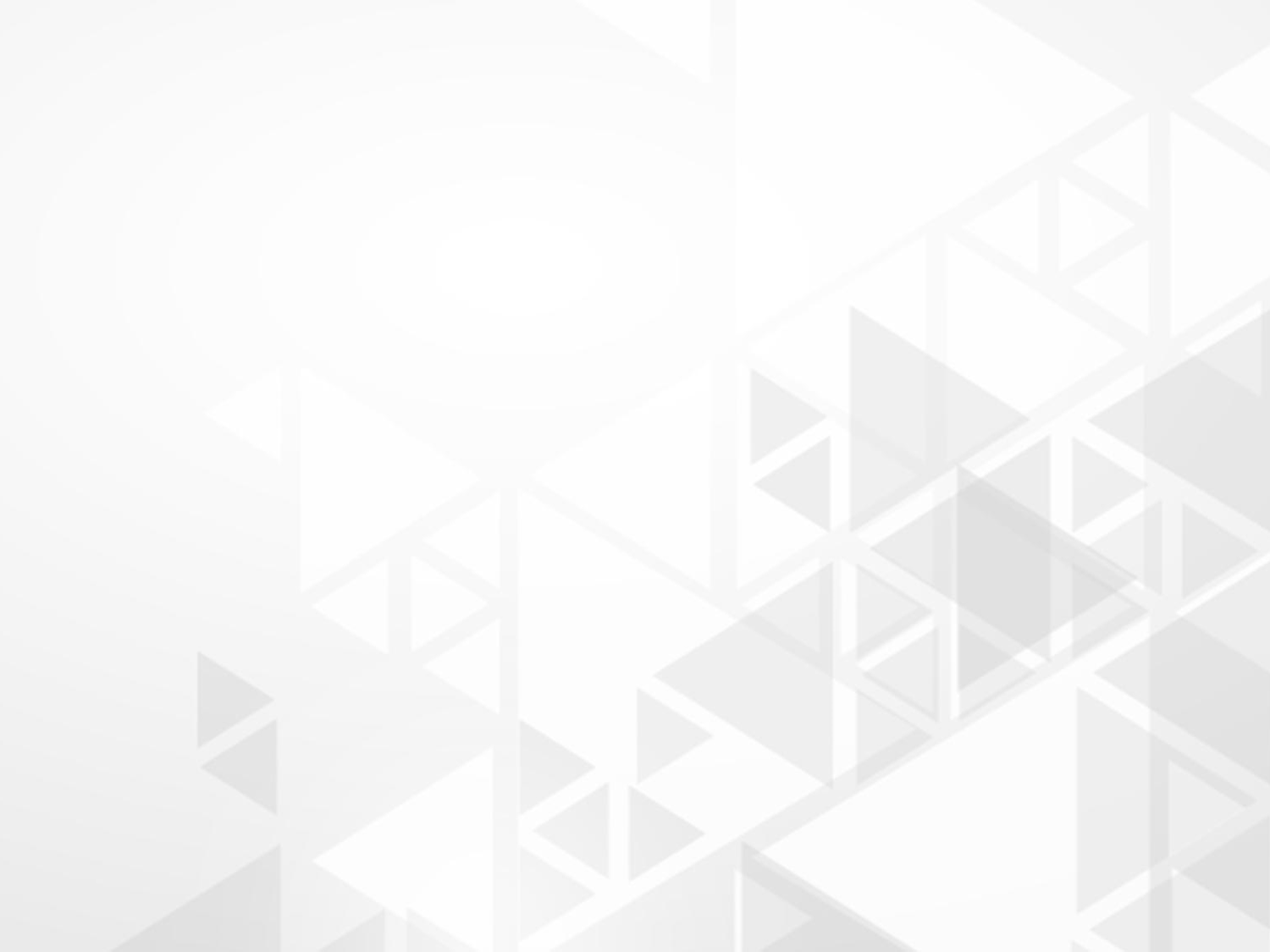 4)	устанавливает обязательные требования к операциям с ценными бумагами, нормы допуска ценных бумаг к их публичному размещению, обращению и листингу, расчетно-депозитарной деятельности, правила ведения учета и составления отчетности (за исключением бухгалтерского учета и бухгалтерской отчетности) эмитентами и профессиональными участниками рынка ценных бумаг;
5)	устанавливает обязательные требования к порядку ведения реестра;
6)	устанавливает порядок и осуществляет лицензирование различных видов профессиональной деятельности на рынке ценных бумаг, а также приостанавливает или аннулирует указанные лицензии в случае нарушения требований законодательства Российской Федерации о	ценных бумагах;
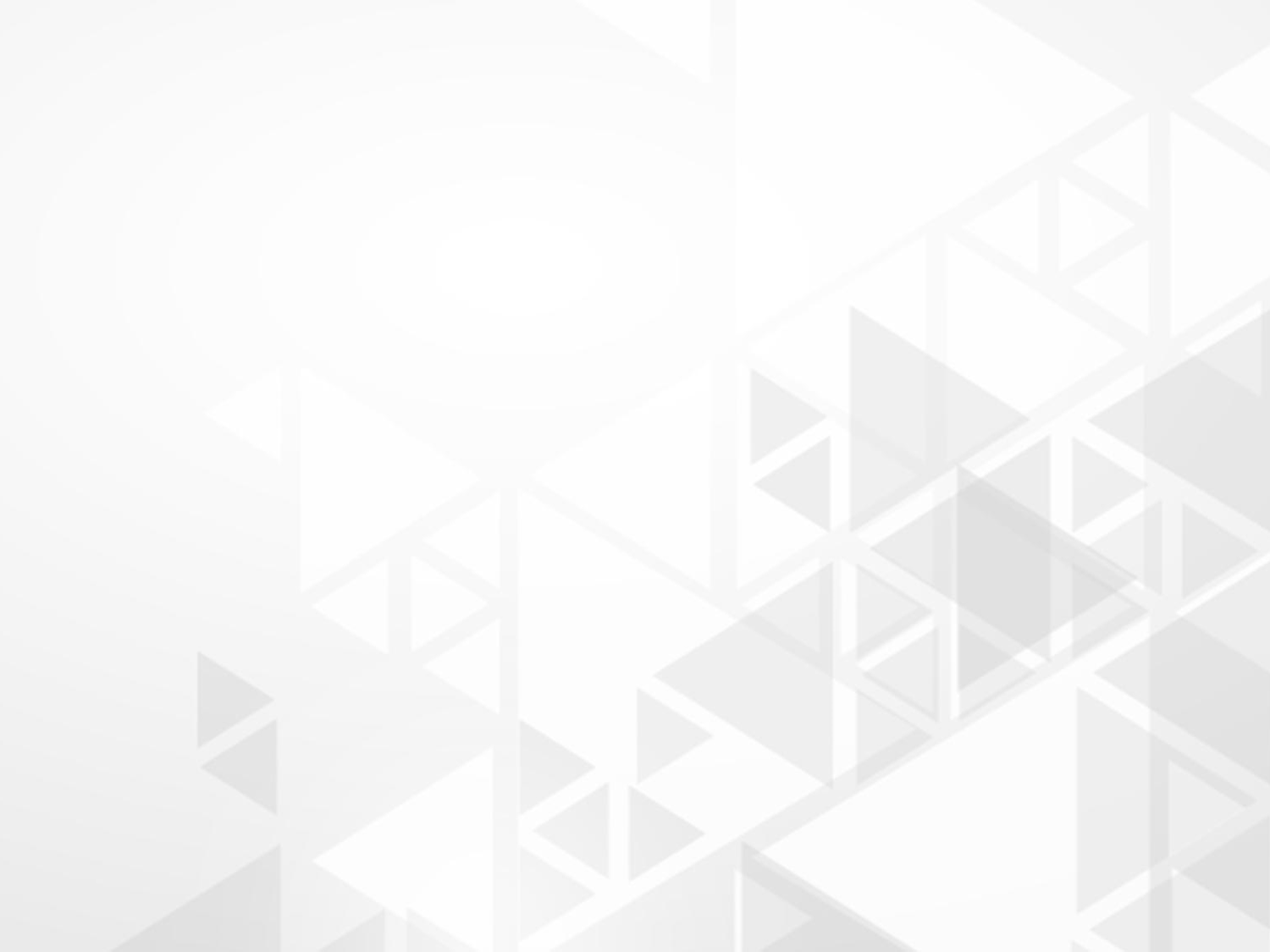 7)	устанавливает порядок и сроки согласования документов саморегулируемой организации профессиональных участников рынка ценных бумаг, подлежащих согласованию в соответствии с настоящим Федеральным законом и иными федеральными законами;
8)	определяет стандарты деятельности инвестиционных, негосударственных пенсионных, страховых фондов и их управляющих компаний, а также страховых компаний на рынке ценных бумаг;
9)	осуществляет контроль за соблюдением эмитентами, профессиональными участниками рынка ценных бумаг, саморегулируемыми организациями в сфере финансового рынка требований законодательства Российской Федерации о ценных бумагах, стандартов и требований, утвержденных Банком России;
10)	в целях противодействия легализации (отмыванию) доходов, полученных преступным путем, контролирует порядок проведения операций с денежными средствами или иным имуществом, совершаемых профессиональными участниками рынка ценных бумаг;
11)	осуществляет иные функции и полномочия.